Особенности организации коррекционной работы с детьми с нарушением слуха в дошкольном отделении КОГОБУ ШИ ОВЗ г. Кировав условиях реализации ФГОС
из опыта работы 
учителя-дефектолога высшей категории (сурдопедагога) КОГОБУ «Школа-интернат для обучающихся с ограниченными возможностями здоровья г. Кирова» 
Калининой Светланы Александровны
ДОШКОЛЬНОЕ ОТДЕЛЕНИЕ 
КИРОВСКОГО ОБЛАСТНОГО ГОСУДАРСТВЕННОГООБЩЕОБРАЗОВАТЕЛЬНОГО БЮДЖЕТНОГО УЧРЕЖДЕНИЯ «Школа-интернат для обучающихся с ограниченными возможностями здоровья  г. Кирова»
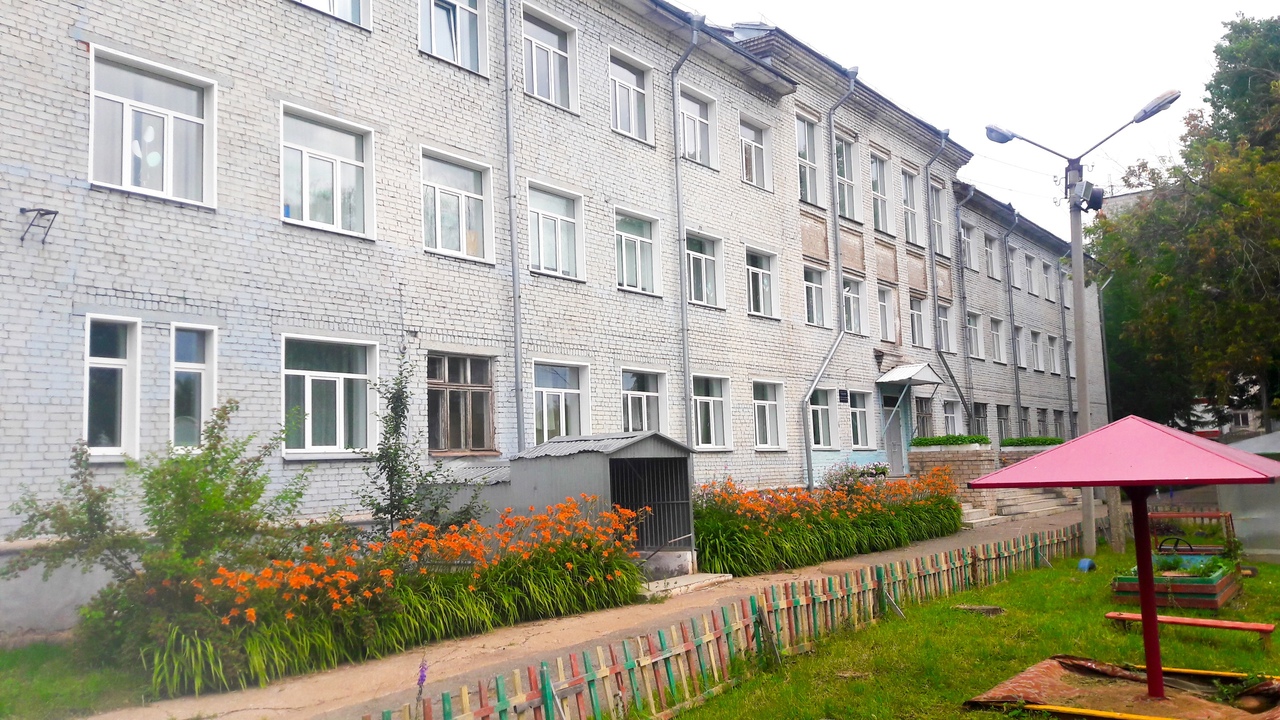 г. Киров, ул. Дерендяева, 99, т.: 67-63-52
В дошкольное отделение 
КОГОГБУ ШИ ОВЗ дети поступают
по заключению:
- КОГКУ «Центр психолого-педагогической, медицинской и социальной помощи» 
(г. Киров, ул.Карла-Маркса, д.125, т. 8(8332) 63-41-16) или 

- МКУ «Центр психолого-педагогической, медицинской и социальной помощи» г. Кирова (ул. К.Маркса, 80, т. 8(8332) 642-694)
и 
с направлением Министерства образования Кировской области.
Контингент
Дошкольное отделение посещают дети, имеющие нарушения слуха разной степени тяжести: 
глухие, 
слабослышащие,
 дети с кохлеарным имплантом.  
У многих дошкольников основной дефект отягощен рядом сопутствующих нарушений:
 зрения, 
 опорно-двигательного аппарата, 
 работы внутренних органов (щитовидной железы, почек, сердца),
 интеллектуального развития; 
 задержка речевого и психического развития,
 синдром Дауна,
 генетические нарушения,
 алалия,
 РАС
С 2000 года в дошкольное отделение принимаются дети в возрасте 2 лет и обучаются 4 года: 
1 год обучения – с 2 до 3 лет – первая младшая группа; 
2 год обучения – с 3 до 4 лет – вторая младшая группа; 
3 год обучения – с 4 до 5 лет – средняя группа; 
4 год обучения – с 5 до 6 лет – старшая группа.
В настоящее время в дошкольном отделении открыты три возрастные группы и группа компенсирующей направленности «Особый ребенок», которые посещают 19 воспитанников:
первая младшая (1 год обучения) – 3 детей
вторая младшая (2 год обучения) – 6 детей
средняя группа (3 год обучения) - 8 детей
группа «Особый ребенок» – 2 детей
АООП дошкольного образования
Образовательный процесс в дошкольном отделении осуществляется
в соответствии с адаптированными основными образовательными программами дошкольного образования  дошкольного отделения Кировского областного государственного общеобразовательного бюджетного учреждения «Школа-интернат для обучающихся с ограниченными возможностями здоровья г. Кирова»:
АООП ДО глухих детей;
АООП ДО слабослышащих и позднооглохших детей;
АООП ДО детей, перенесших операцию по кохлеарной имплантации
АООП ДО детей с тяжелыми множественными нарушениями развития
Программы дошкольного образования, используемые при выполнении АООП ДО 
в дошкольном отделении
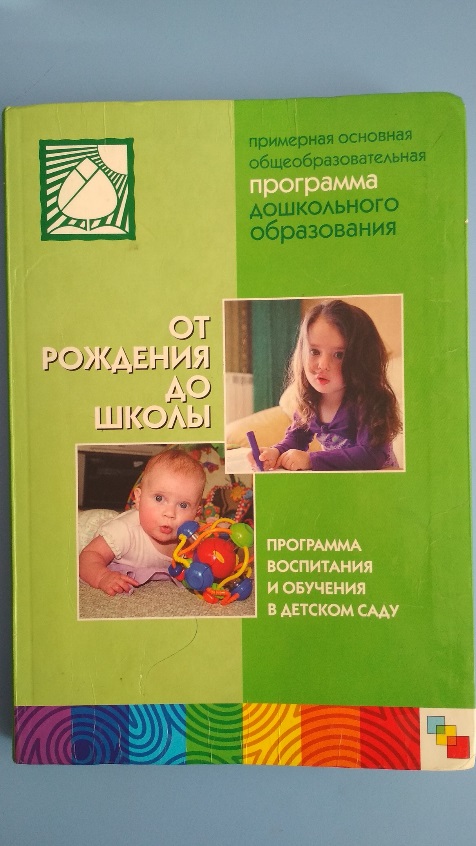 «От рождения до школы» (под ред. Н.Е. Вераксы, Т.С. Комаровой, М.А. Васильевой, М., Мозаика-Синтез, 2012);
Воспитание и обучение глухих детей дошкольного возраста» / Носкова Л.П., Головчиц Л.А., Шматко Н.Д., Пелымская Т.В., Есимханова Р.Т., Катаева А.А., Короткова Г.В., Трофимова Г.В. - М., «Просвещение», 1991; 
 «Воспитание и обучение слабослышащих дошкольников со сложными (комплексными) нарушениями развития» /Под ред. Головчиц Л.А.– М., 2006.
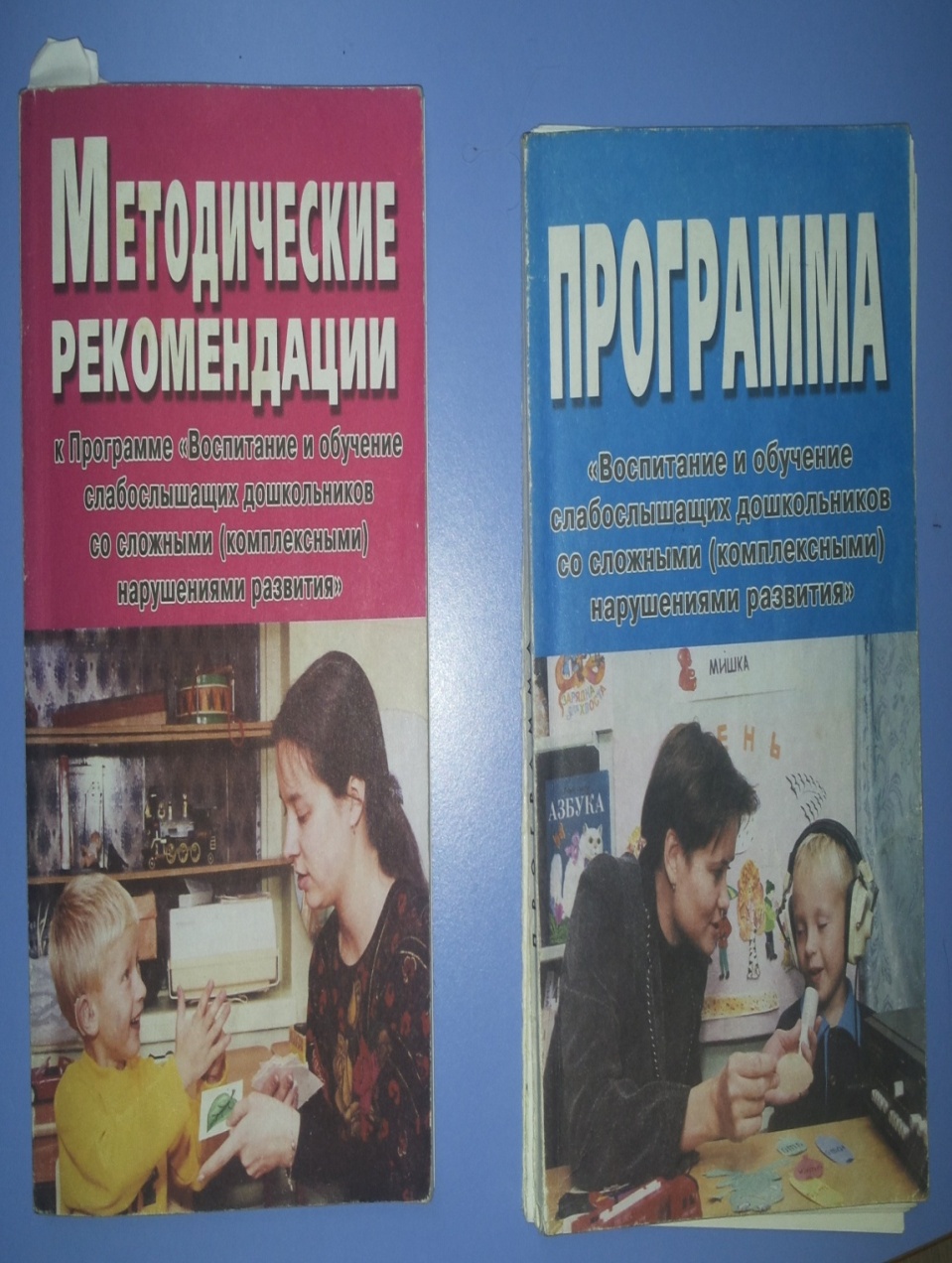 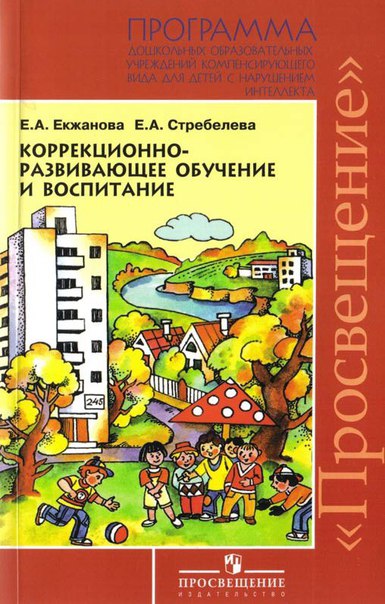 Программа дошкольных образовательных учреждений компенсирующего вида для детей с нарушением интеллекта /Е. А. Екжанова, Е. А. Стребелева, - М., «Просвещение», 2011г.
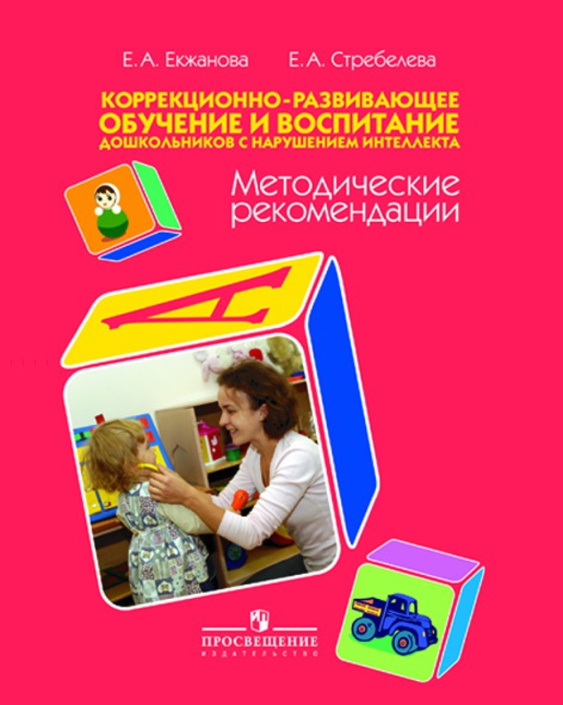 Программы, реализуемые в дошкольном отделении для детей после кохлеарной имплантации
Программа реабилитации для детей после кохлеарной имплантации и пакет дидактических материалов по развитию слухового восприятия
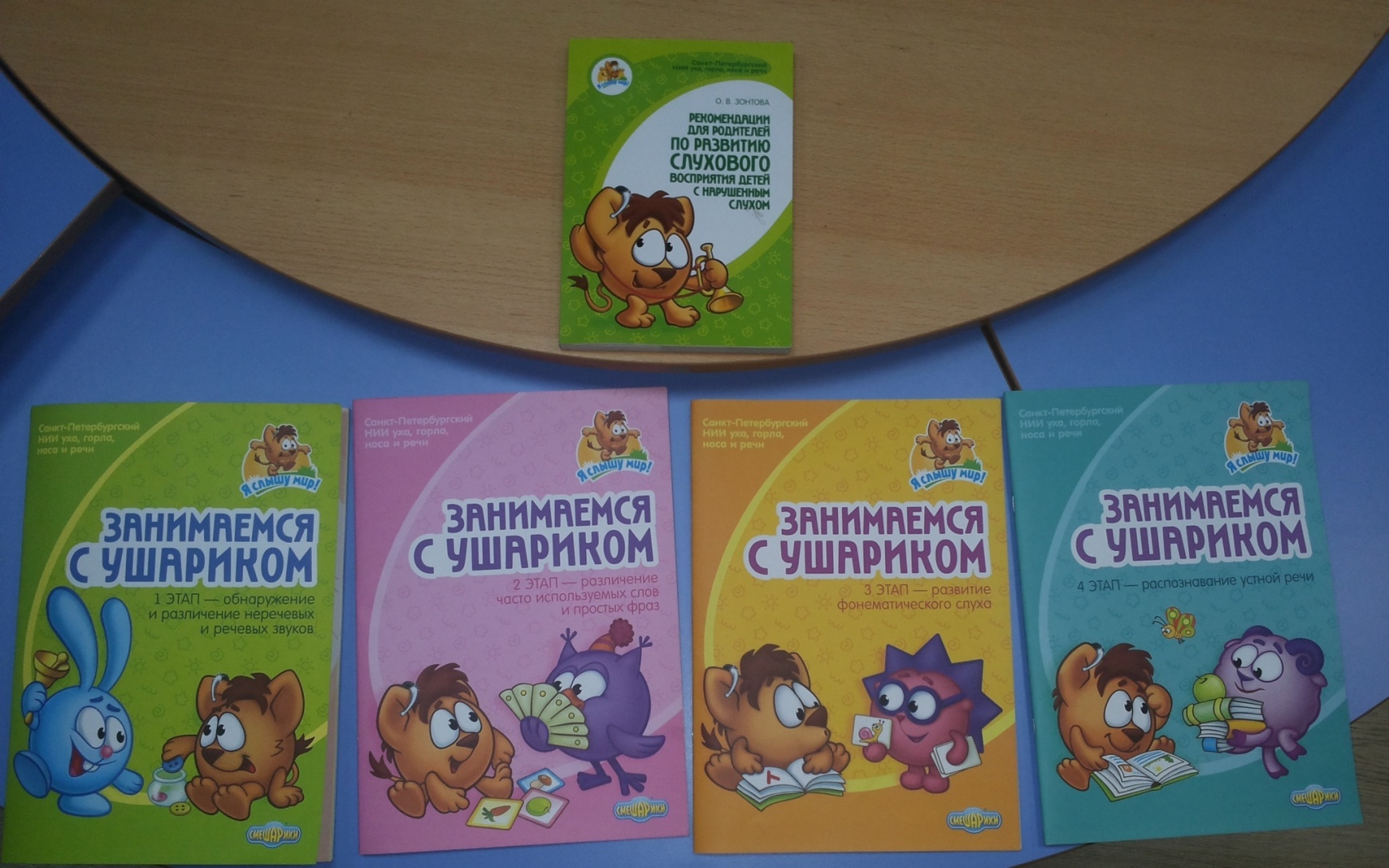 АООП ДО направлены на
обеспечение доступности образования всем дошкольникам с нарушенным слухом вне зависимости от степени снижения слуха, уровня психофизического и слухоречевого развития, наличия дополнительных отклонений в развитии, социального статуса семей.
Главная цель воспитания и обучения в дошкольном отделении – это
реабилитация детей с нарушением слуха, 
охрана жизни и укрепление их здоровья,
формирование личности ребенка и 
подготовка его к обучению в школе

Система образовательного процесса в дошкольном отделении необходима и достаточна для успешного усвоения воспитанниками образовательных программ начального общего образования в школе.
С 1986 года в нашей школе дети начинают обучение с 6-ти лет.
Получая дошкольное образование, воспитанники идут в первый дополнительный класс КОГОБУ ШИ ОВЗ г. Кирова или в другое общеобразовательное учреждение (по желанию родителей).
Образовательный процесс в д/о осуществляется:
учителями-дефектологами (сурдопедагогами),
 воспитателями,
 музыкальным руководителем,
 педагогом-психологом,
 социальным педагогом.
Все педагоги дошкольного отделения имеют соответствие занимаемой должности или первую и высшую квалификационные категории
Педагогический коллектив 
дошкольного отделения
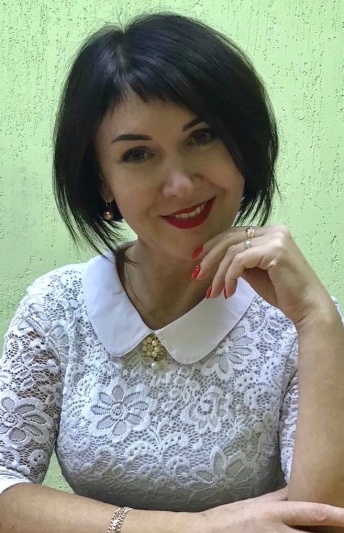 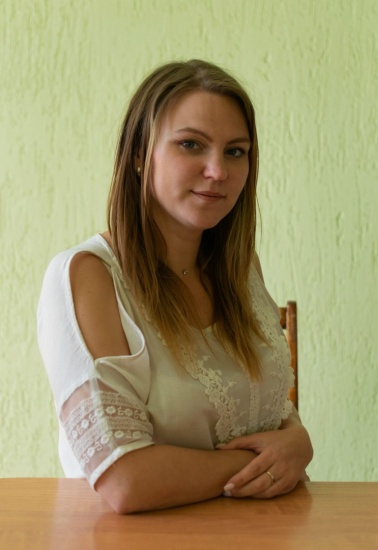 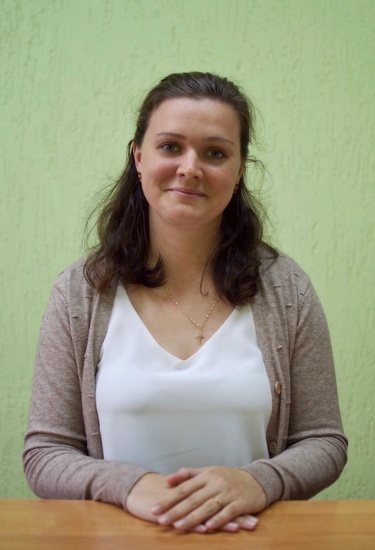 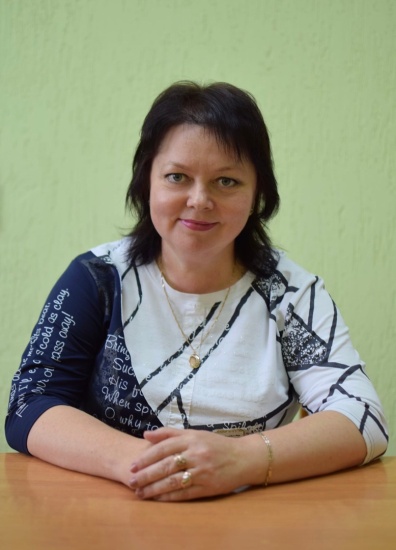 Калинина С.А., руководитель МО,
учитель-дефектолог
Скурихина М.В., муз. руководитель
воспитатель (совм)
Корзоватых Е.В., учитель-дефектолог
Конакова Е.А., учитель-дефектолог
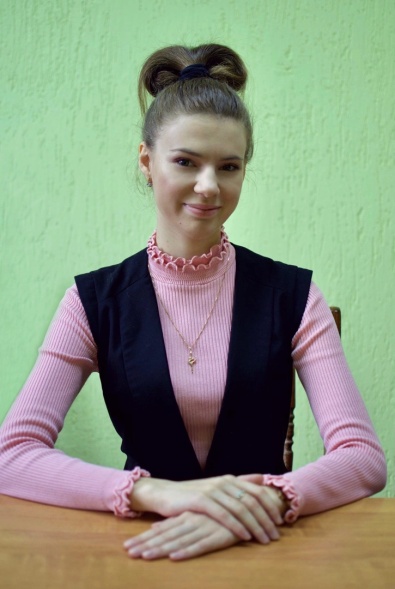 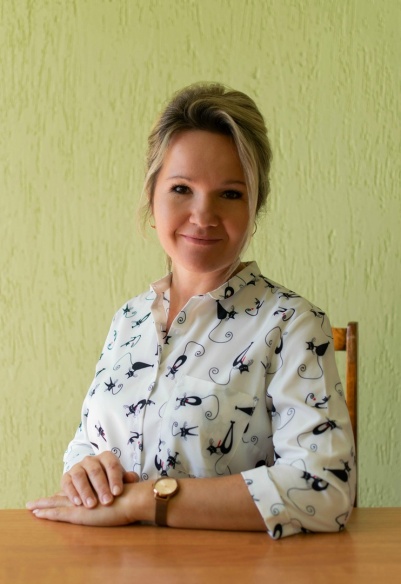 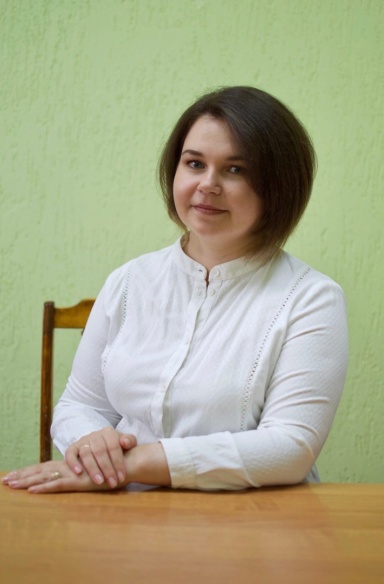 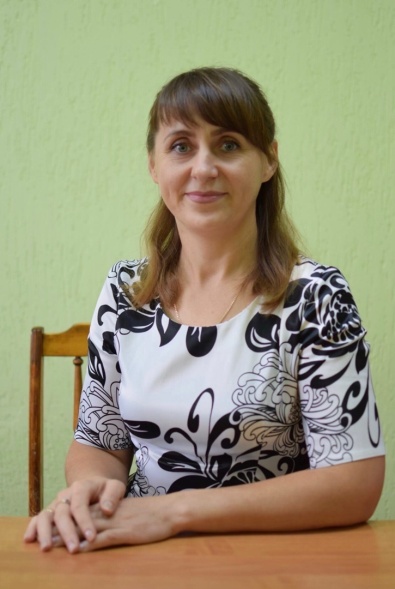 Печеницына О.Л., воспитатель
Лютц Е.А., воспитатель
Чагаева Е.М., воспитатель
Агейкина Е.А., воспитатель
Учебный процесс в дошкольном отделении проводится  по следующим направлениям:  развитие движений; развитие зрительного восприятия; развитие слухового восприятия; формирование мышления; формирование речи; формирование игровой деятельности; обучение изобразительной деятельности.
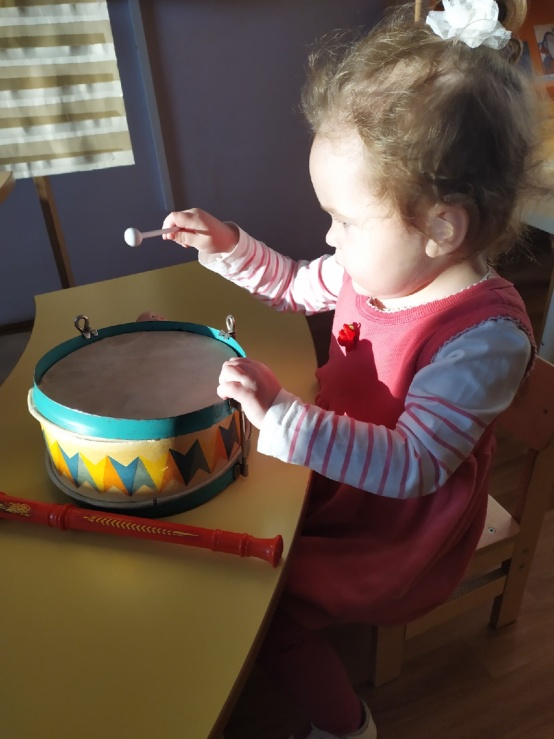 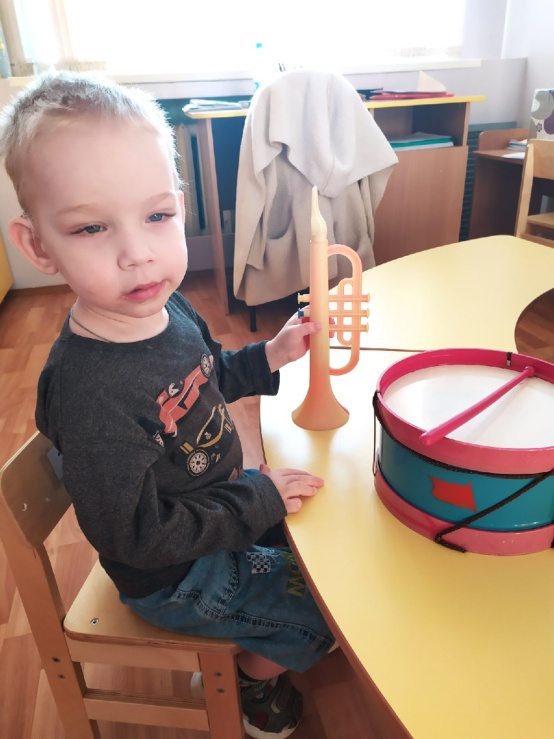 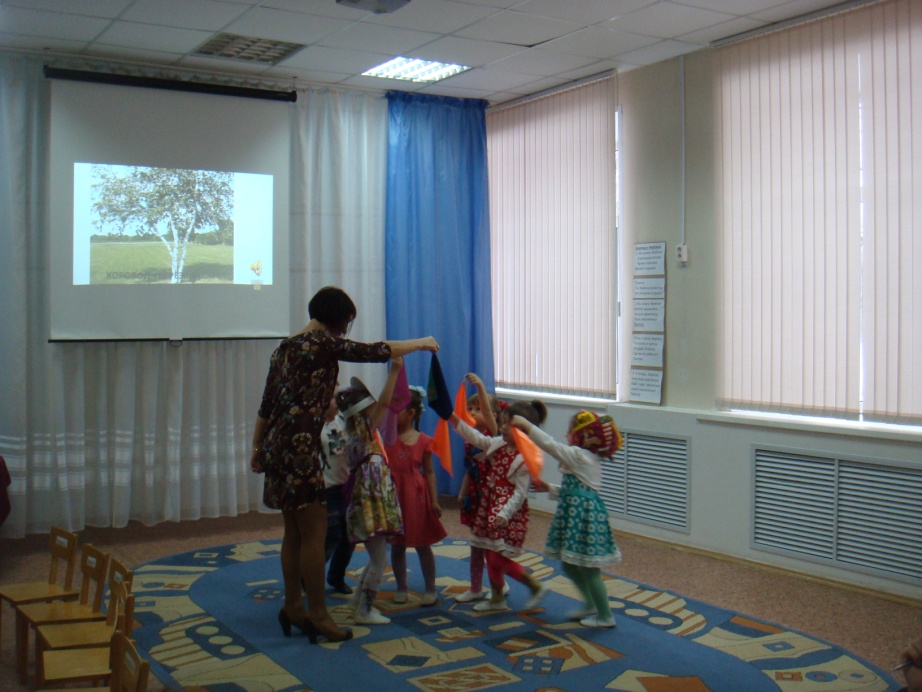 Речь  у глухого (слабослышащего) ребенка самостоятельно развиваться не может.
Необходимо специальное обучение в условиях ранней помощи и дошкольное обучение. 
	В обучении используют:
 дактилологию (ручная азбука), 
 считывание с губ, 
 устную и письменную речь, 
 восприятие речевого материала на слух 
 и слухо-зрительно.
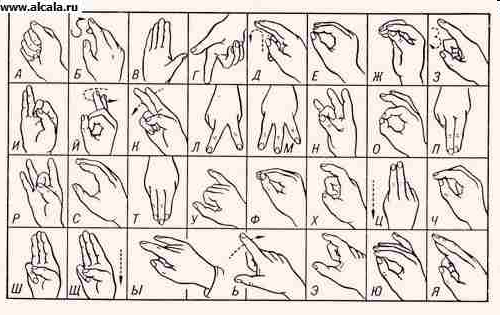 ОБЯЗАТЕЛЬНОЕ ТРЕБОВАНИЕ: 
ОБУЧЕНИЕ ГЛОБАЛЬНОМУ ЧТЕНИЮ И ДАКТИЛЬНОЙ АЗБУКЕ.
В обучении детей с нарушениями слуха используют различные средства коммуникации: устную и письменную речь, дактилологию, жестовую речь, считывание с губ. 
В познавательной деятельности большую роль играют наглядно-зрительные формы познания, чем словесно-логические. 
В развитии словесно-речевой системы письменная речь приобретает для детей с нарушением слуха особо важное значение.
Одним из обязательных условий успешного обучения детей с нарушением слуха в коллективе даже обычной группы является наличие коррекционных занятий с  ребенком.
Формы работы: систематические индивидуальные и 
групповые занятия.
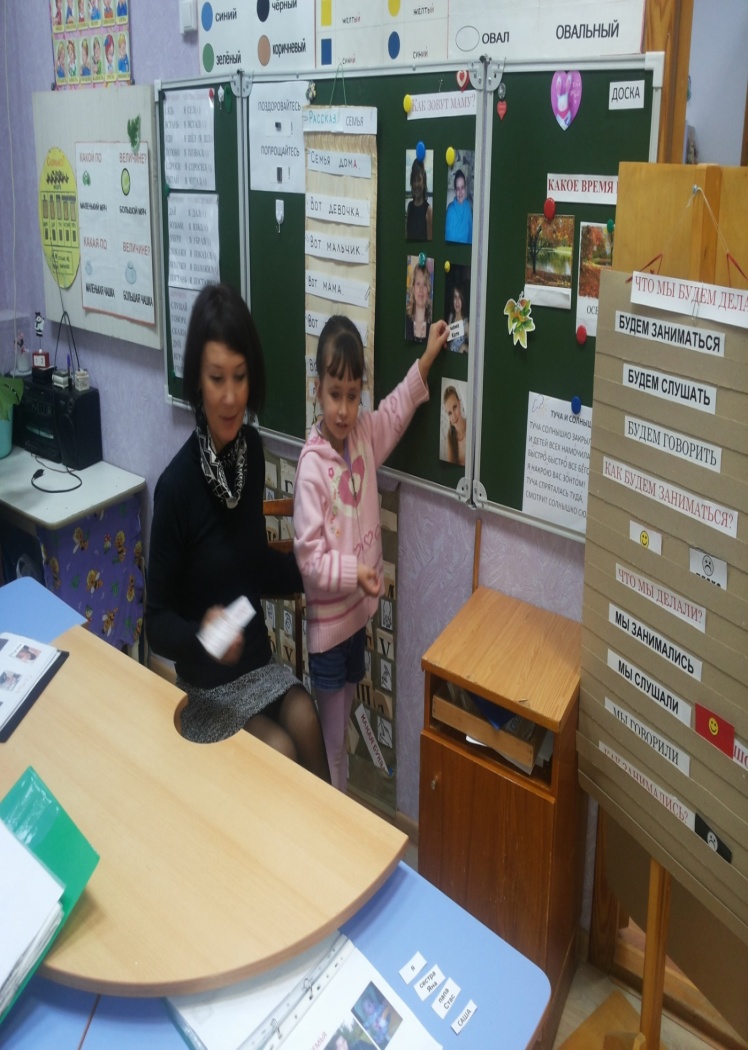 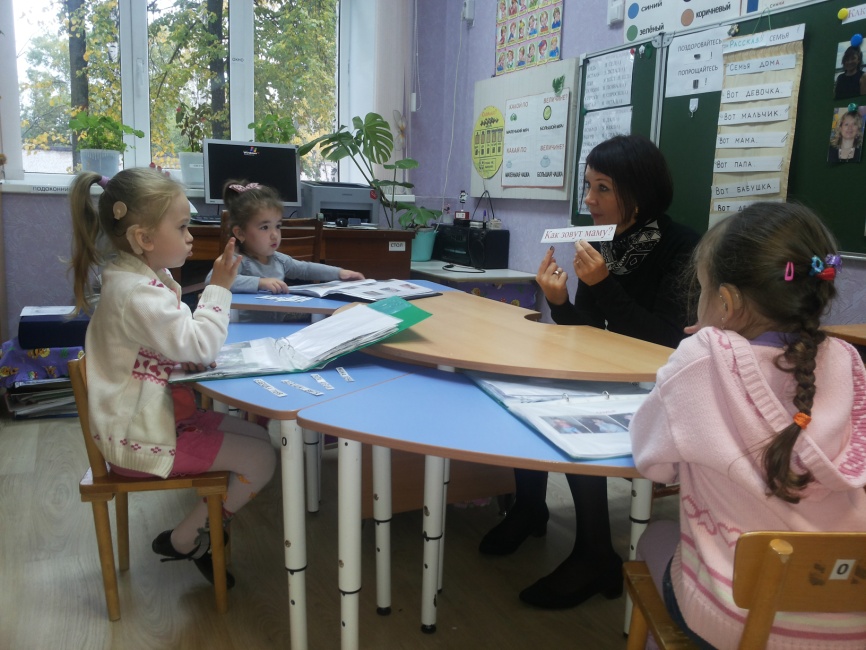 Индивидуальные занятия проводятся ежедневно по традиционной методике с использованием речевого материала  с  занятий дошкольного отделения. 

Речевой материал отрабатывается на слух, слухо-зрительно. Вырабатывается умение различать, опознавать и распознавать различный речевой материал (звукоподражания, слова, фразы,  тексты). 

В процессе занятий педагог формирует и автоматизирует у детей навыки самоконтроля произношения.
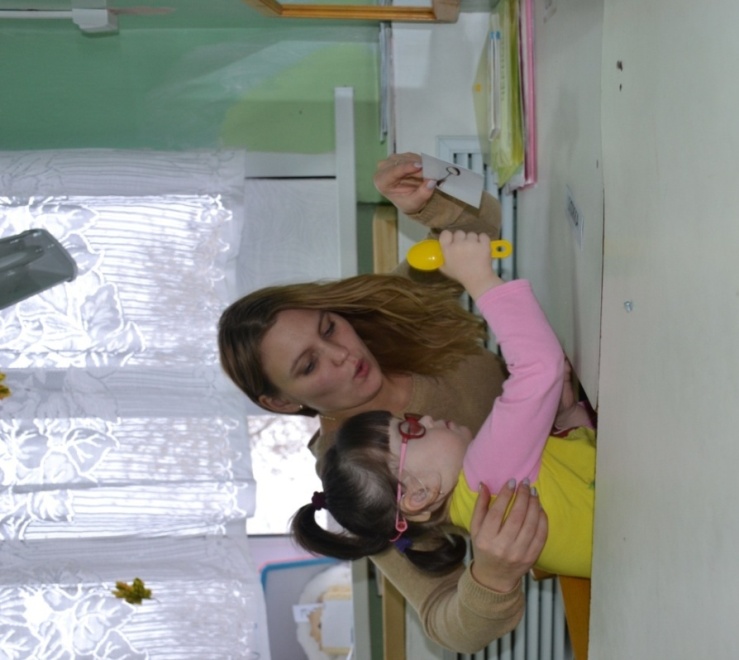 Групповые занятия предполагают формирование разговорной речи, умение вступать и вести диалог на слуховой и слухо-зрительной основе. 

Ценность групповых занятий в том, что дети прислушиваются к разным голосам, манере речи говорящих.
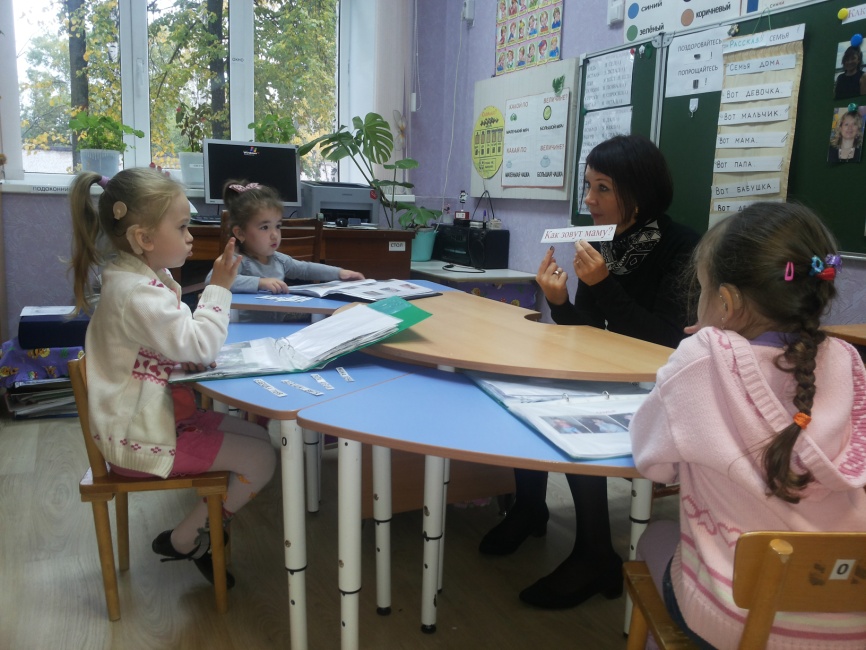 Работа по развитию слухового восприятия у неслышащих дошкольников направлена на развитие остаточного слуха  и обучение произношению. 
Цель: формирование и развитие у детей с нарушенным слухом навыков произношения и воспроизведения устной речи.
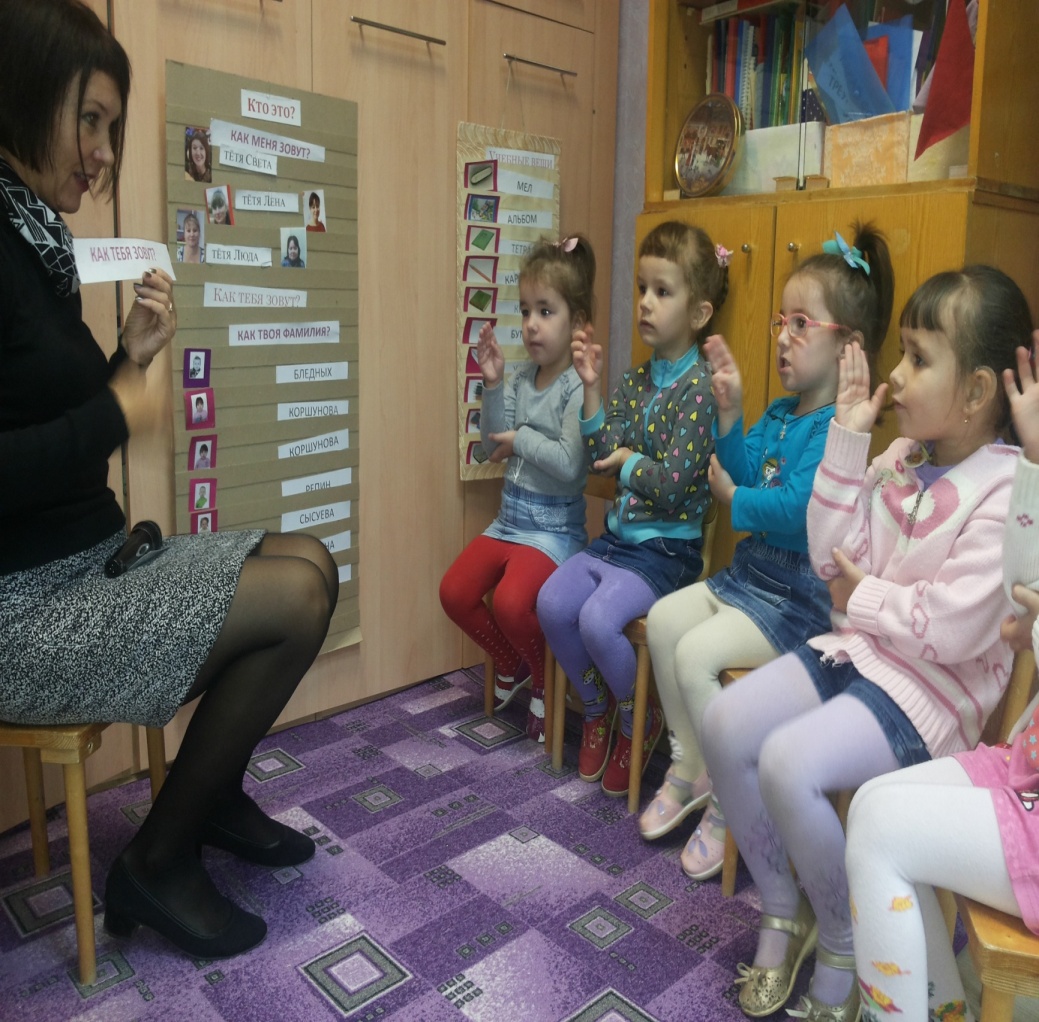 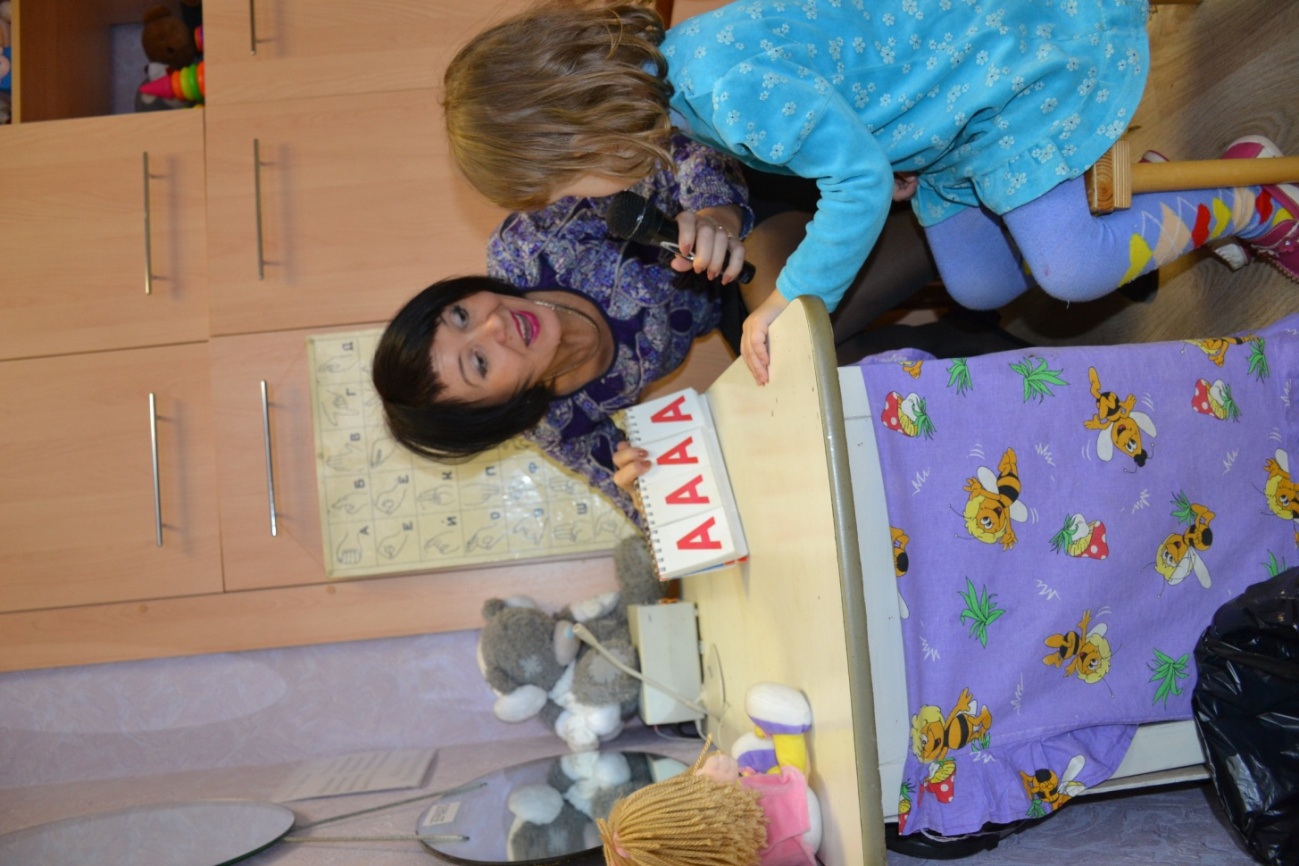 Специфика коррекционной слуховой работы - развитие слухоречевых способностей и навыков, которыми дошкольники с нарушенным слухом смогут воспользоваться в определенных условиях
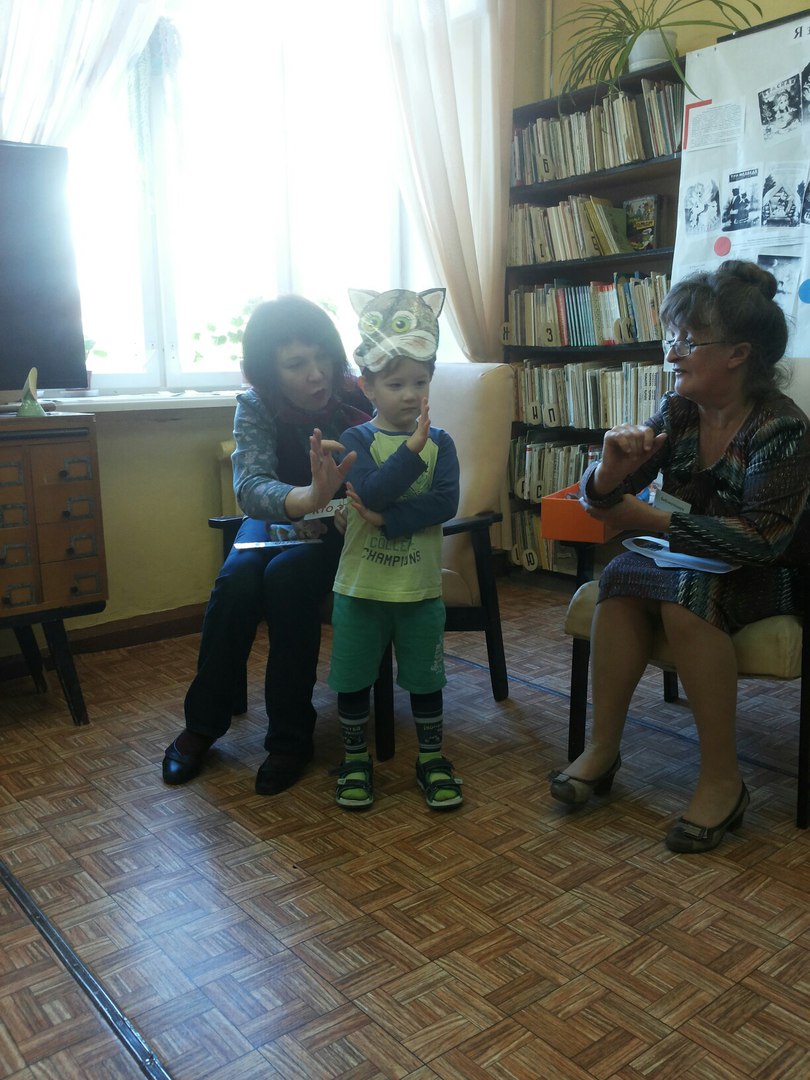 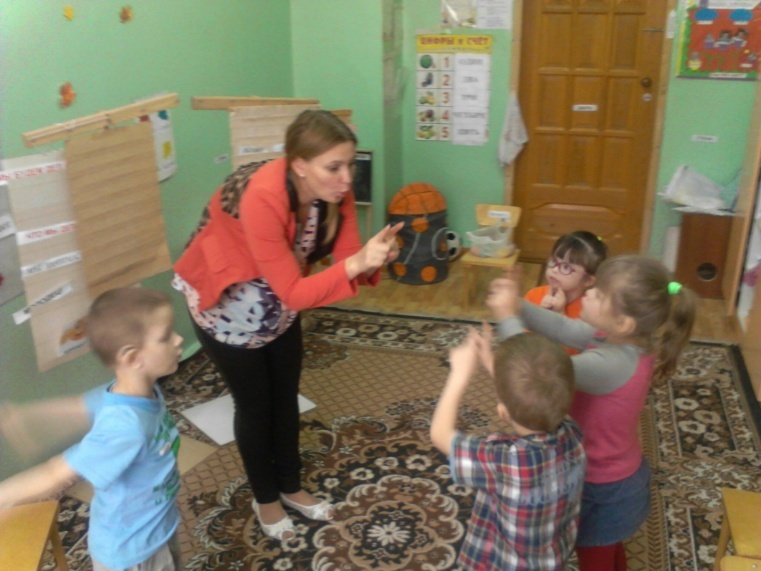 Обучение произношению предполагает создание потребности в устном общении; формирование приближенной к естественному звучанию устной речи; широкое использование различной звукоусиливающей аппаратуры.
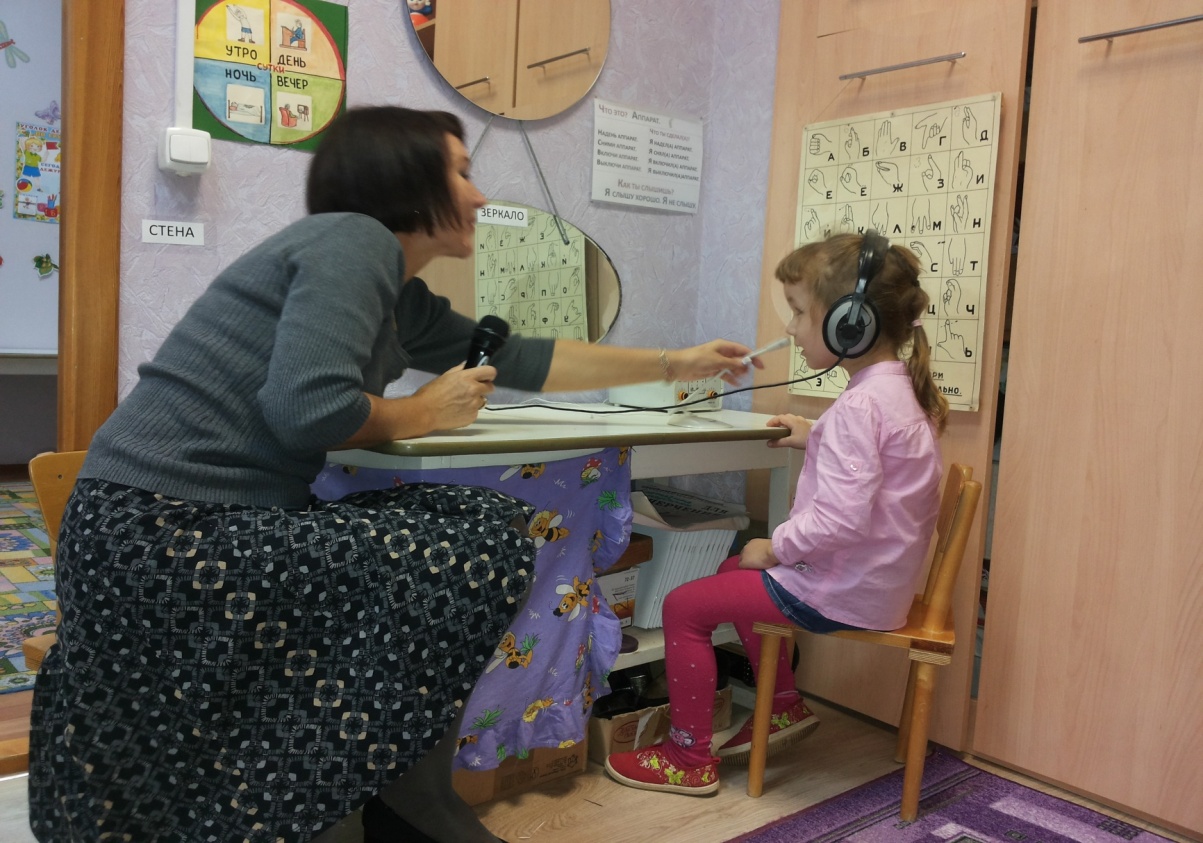 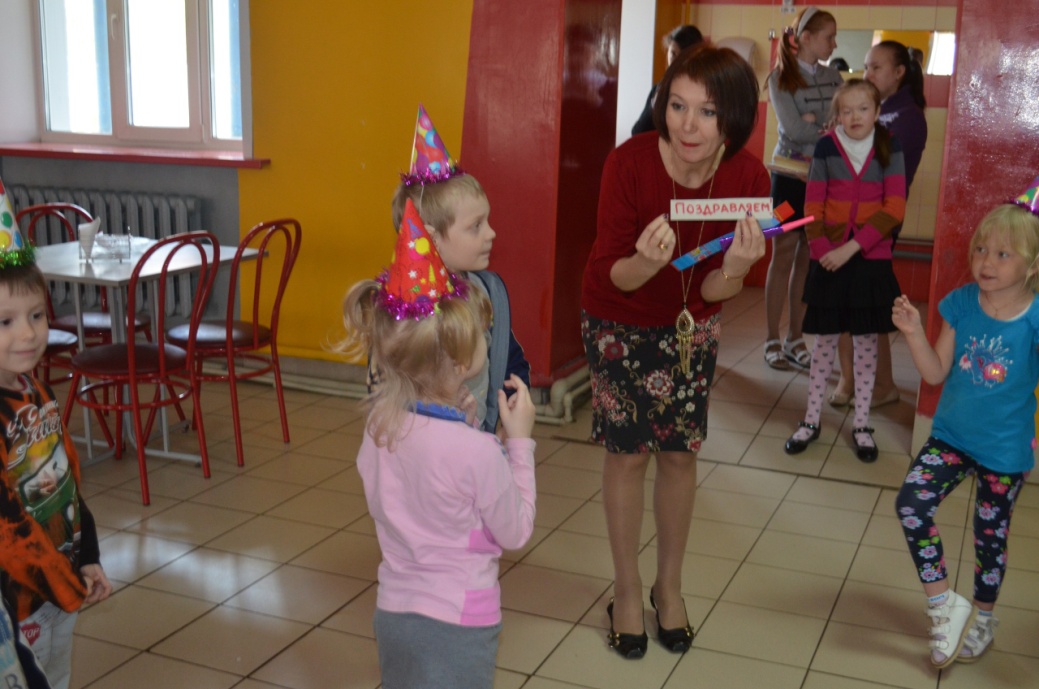 Своевременное (раннее) начало коррекционной работы и ее систематическое и правильное проведение приводят к тому,  
что часть детей, несмотря на тяжелую тугоухость или даже глухоту, уже к 5 годам владеют фразовой речью, звучание которой близко к нормальному, 
а уровень их общего и даже речевого развития приближается к тому, который в этом возрасте имеют слышащие дети.
С двухлетнего возраста начинается целенаправленная работа по обучению неслышащих детей грамоте (чтению и письму печатными буквами).
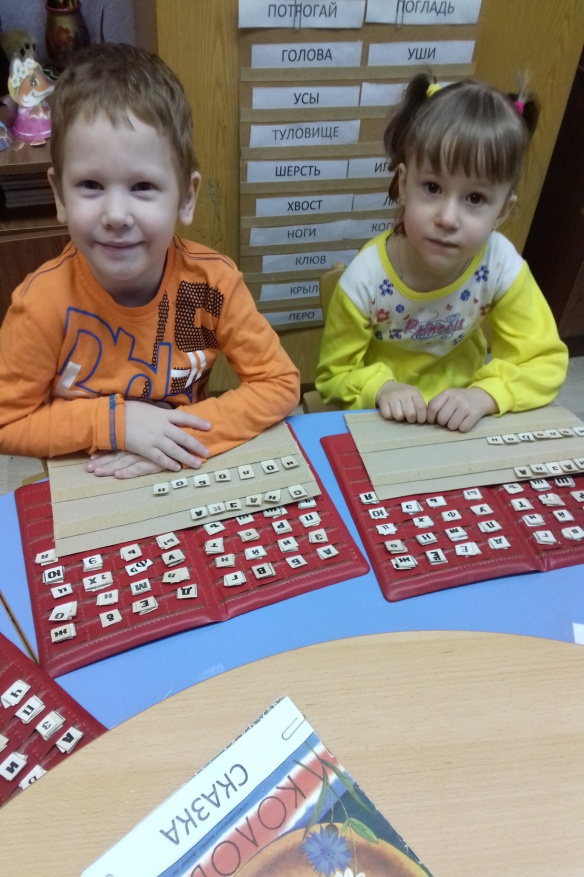 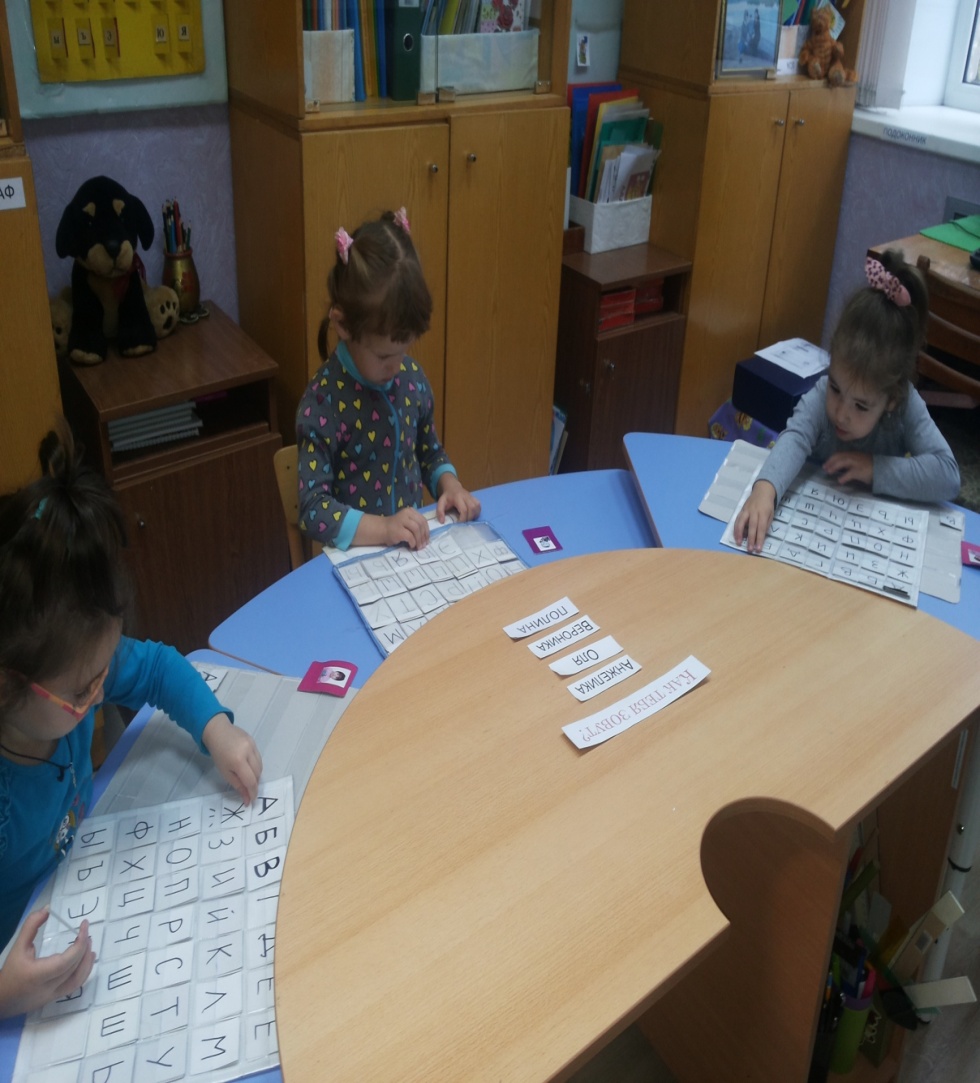 Специальные формы работы над устной речью: 
ежедневные речевые зарядки, задачами которых являются – 
вызывание звуков с помощью фонетической ритмики; 
достижение автоматизации и дифференциации звуков при широком использовании речевой ритмики.
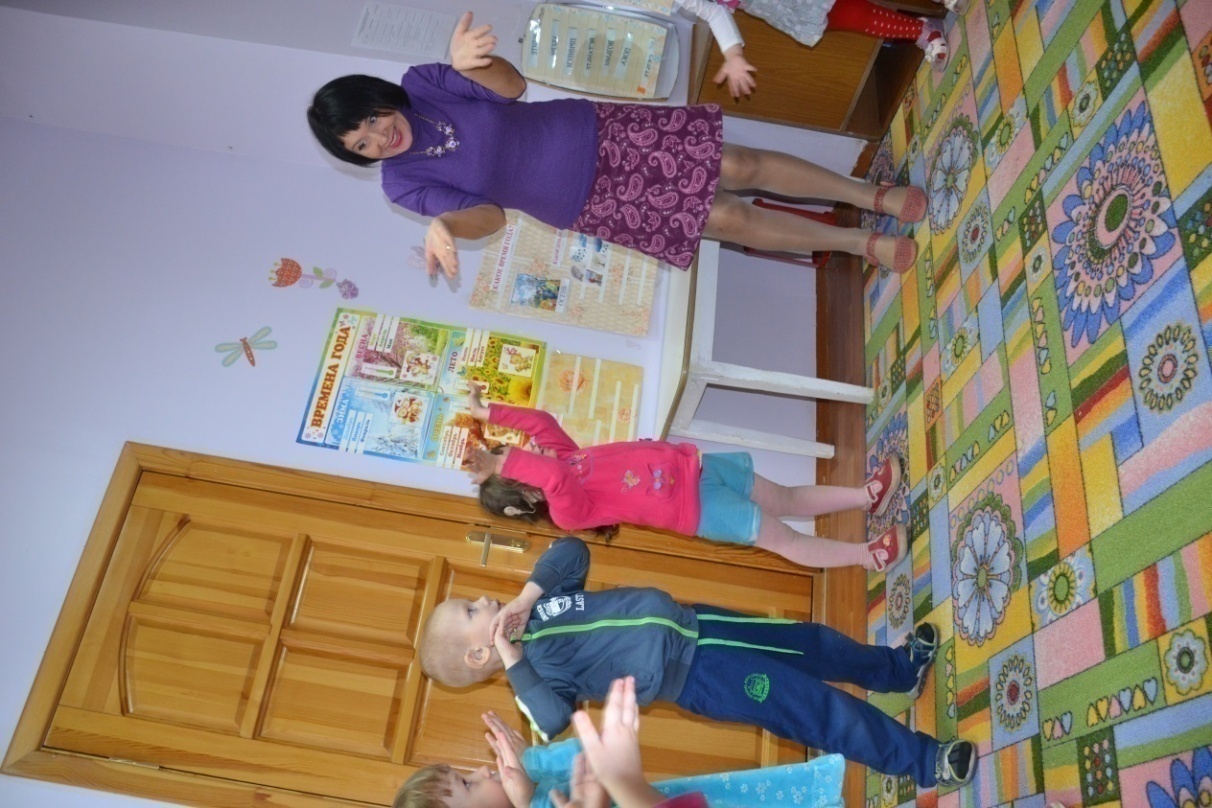 Особенности образования детей с нарушением слуха
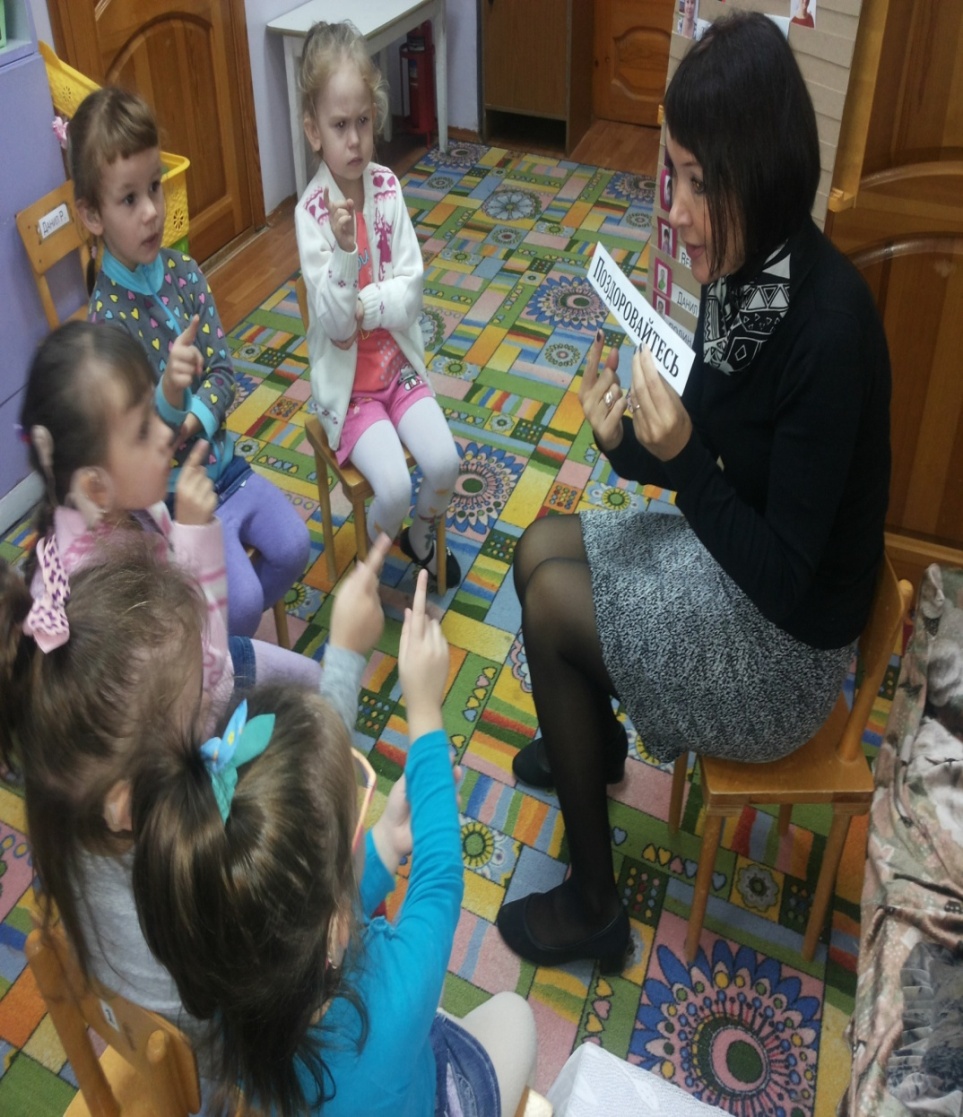 увеличение срока обучения,
 проведение занятий по развитию слухового восприятия,
 занятия по формированию звукопроизношения,
 занятия социальной направленности
 формирование специфических форм речи (жестовой, чтение с губ, дактильной речи),
 обучение проводит сурдопедагог
Ведущий специалист в организации коррекционной работы –
 учитель-дефектолог (сурдопедагог). 

    Учитель-дефектолог (сурдопедагог) осуществляет инновационную работу, разрабатывает рабочие программы, внедряет в образовательный процесс новые технологии, формы и методы обучения, взаимодействует с детьми, их родителями, воспитателями и другими специалистами образовательного учреждения по следующим направлениям: организационное; диагностическое и коррекционное; консультативно-просветительское; методическое.
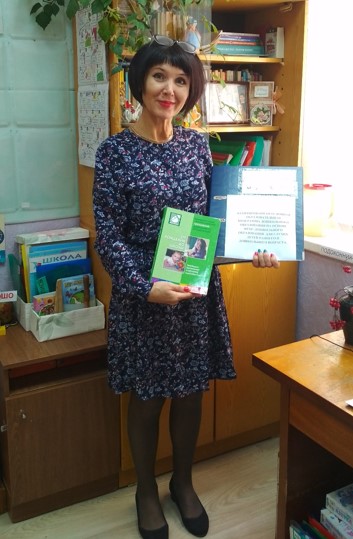 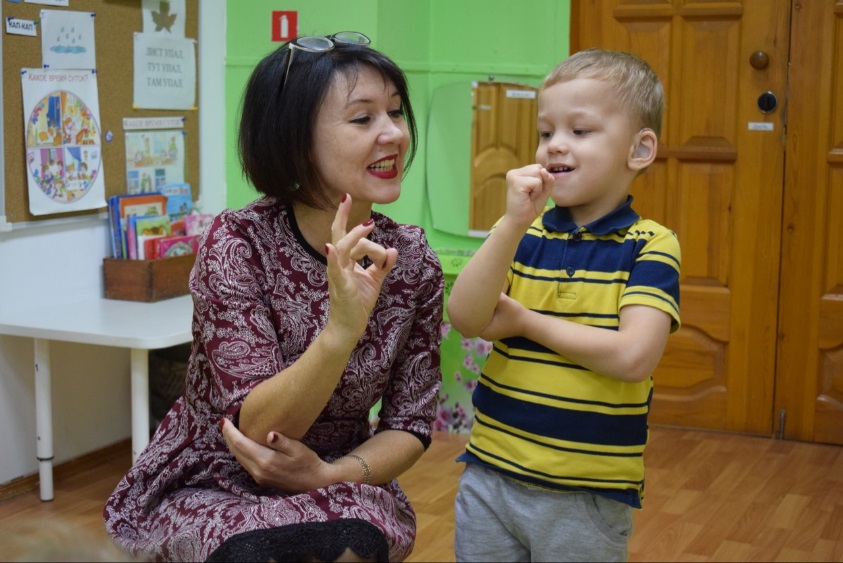 Основная цель коррекционной деятельности сурдопедагога – совершенствование слухо-зрительного восприятия речи неслышащих детей.
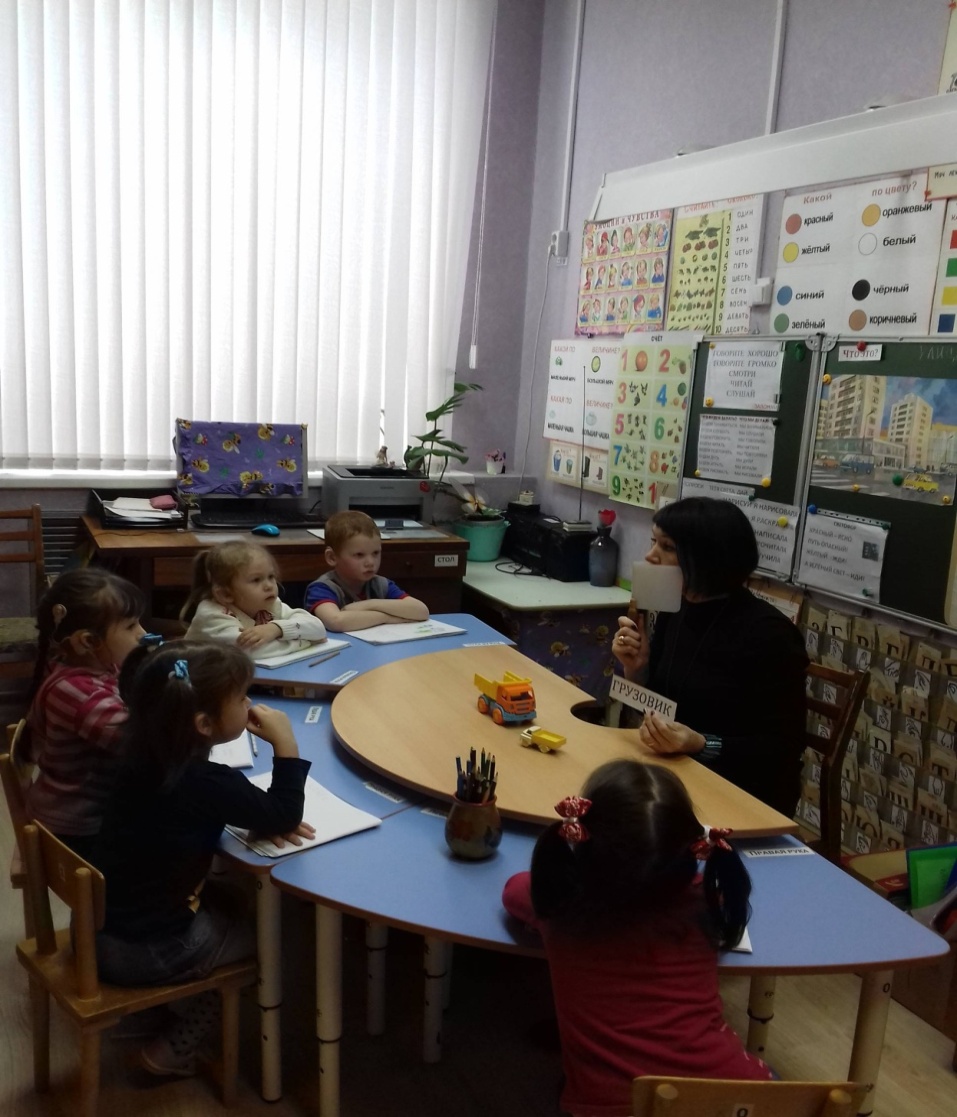 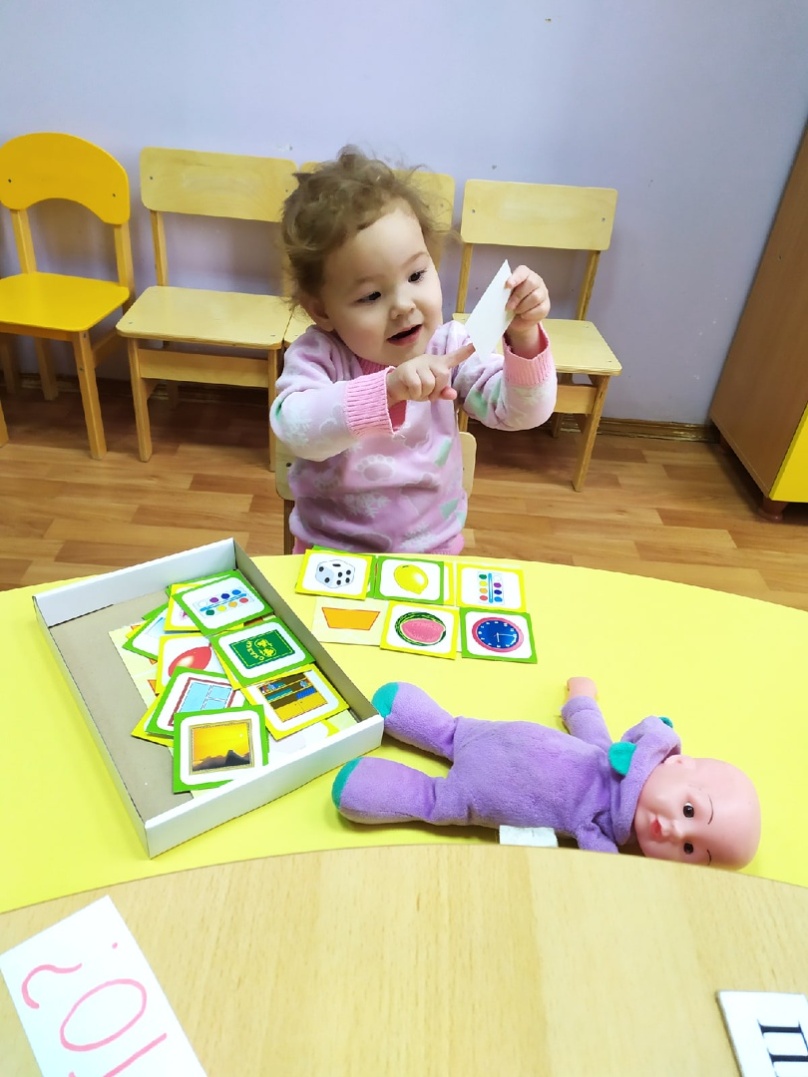 Особенности коррекционной работы в дошкольном отделении - подход учителя-дефектолога к отбору речевого материала и использование детьми с нарушением слуха качественных, адекватно настроенных слуховых аппаратов/ кохлеарного импланта.
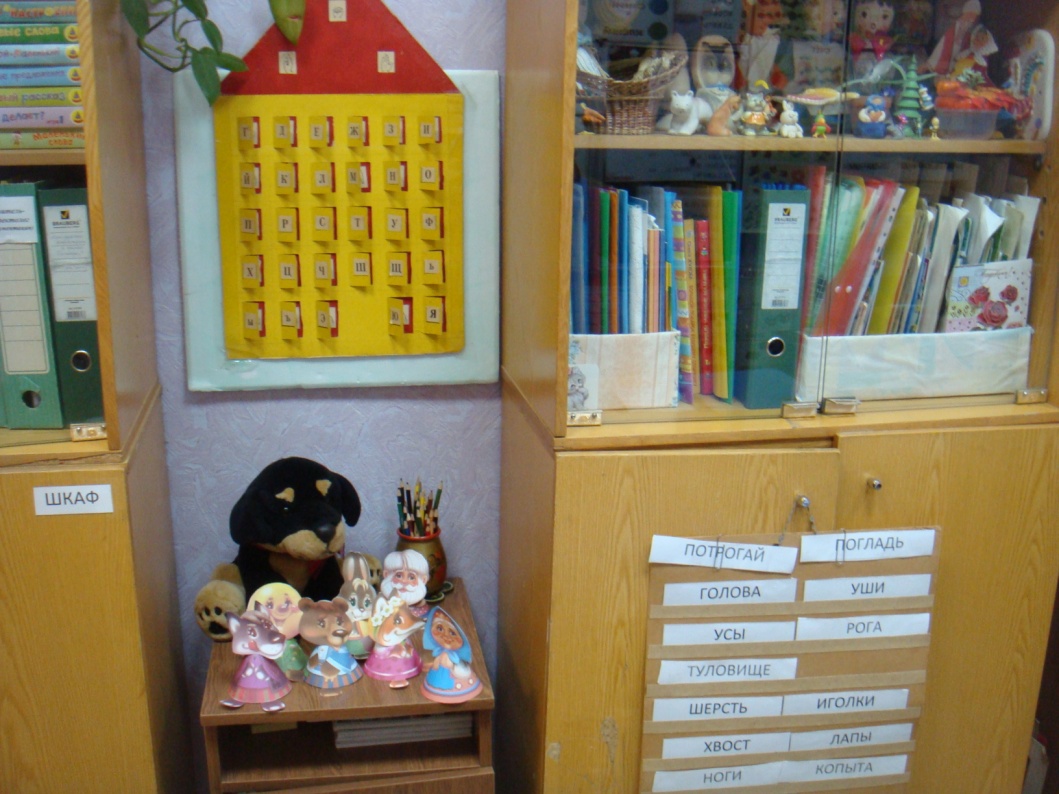 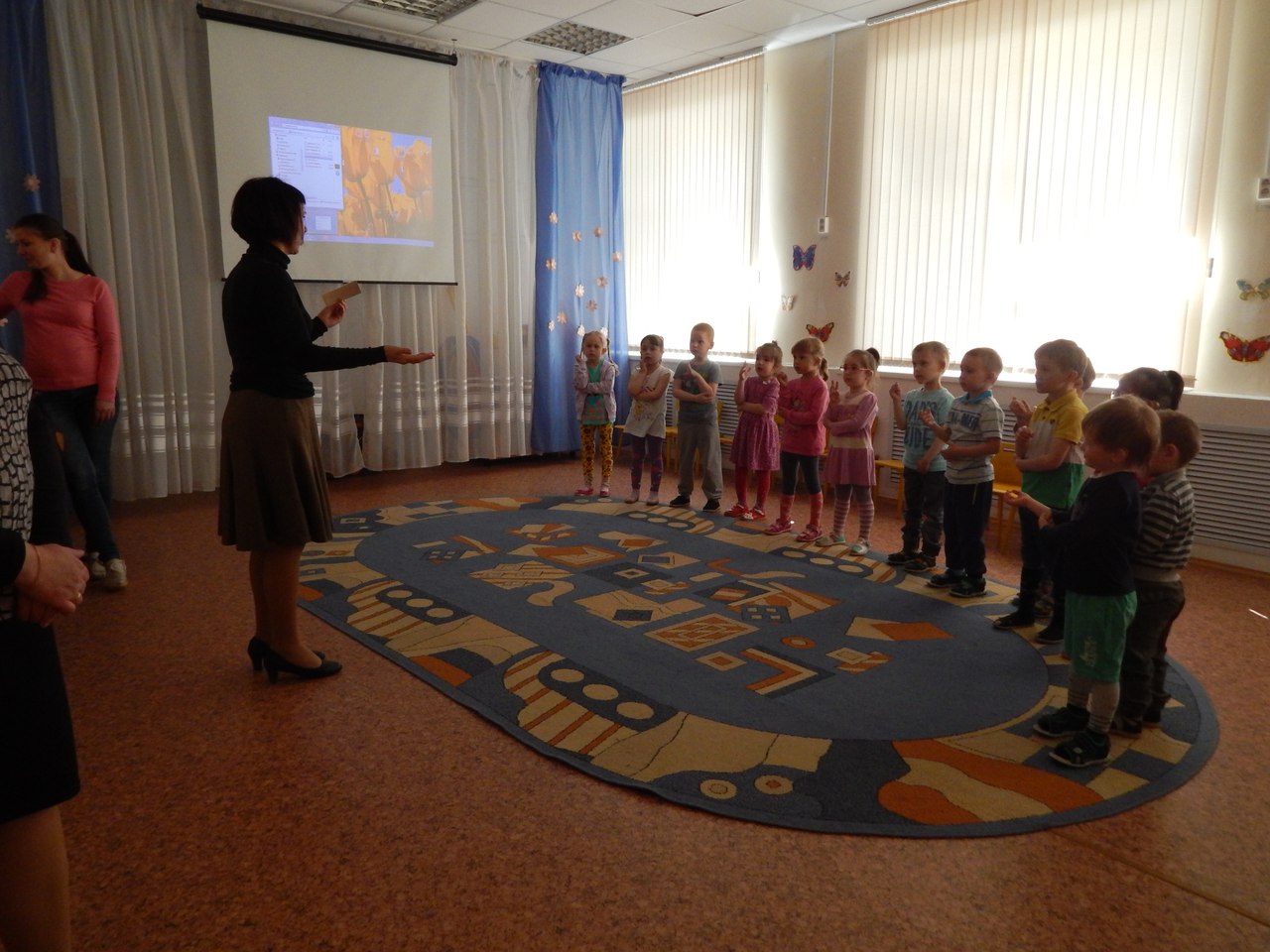 Обязательное условие - наличие наглядного и дидактического материала на всех занятиях и в режимных моментах, при этом педагогом контролируются понимание ребенком каждого задания и каждой инструкции до их выполнения.
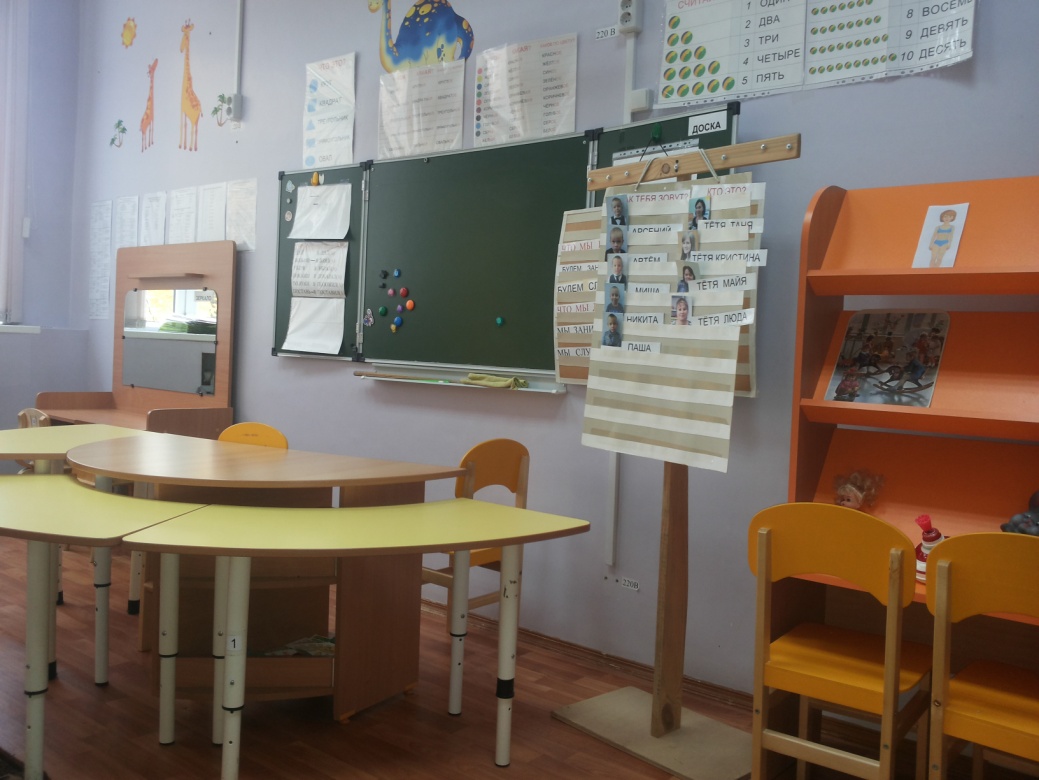 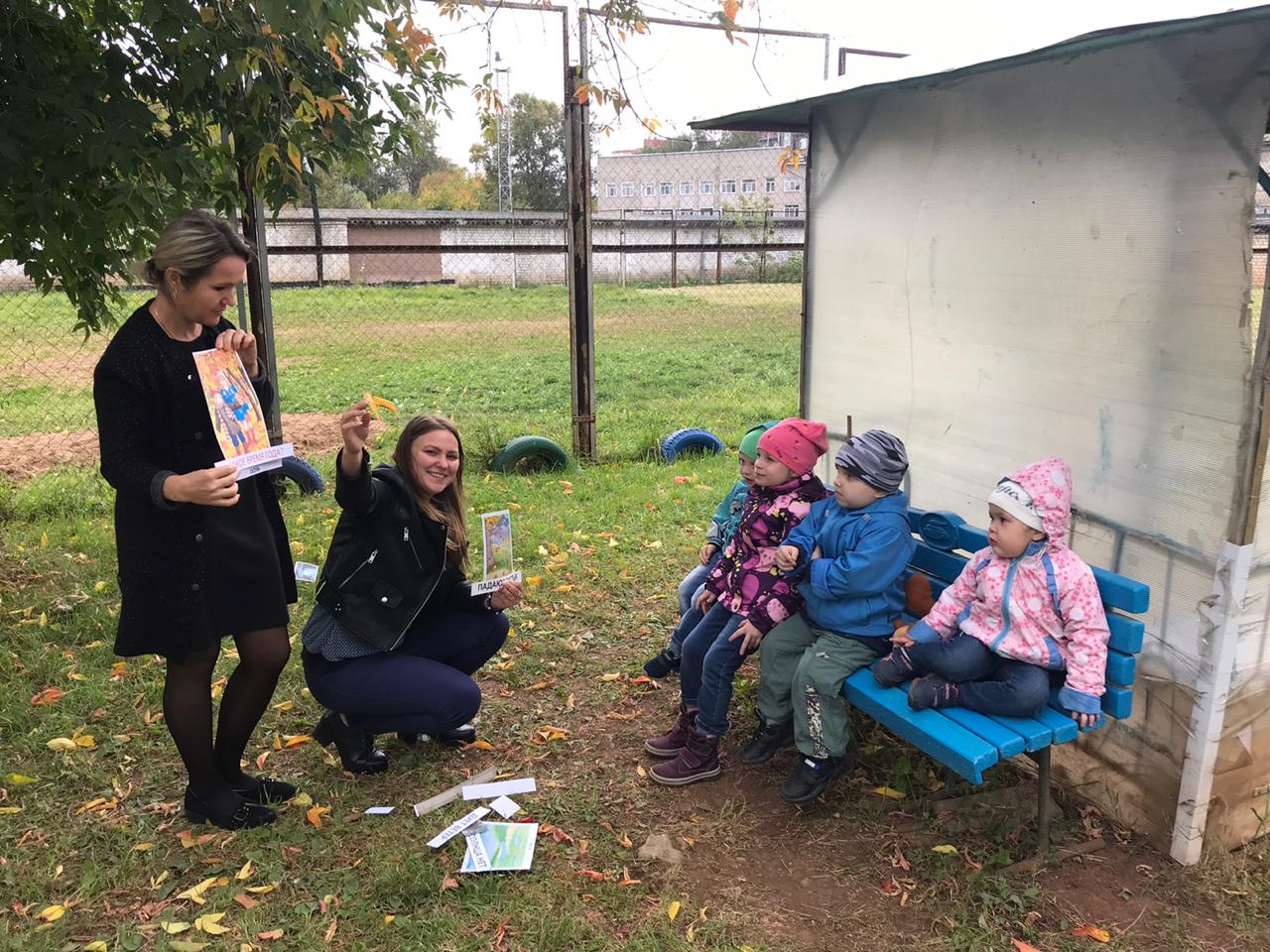 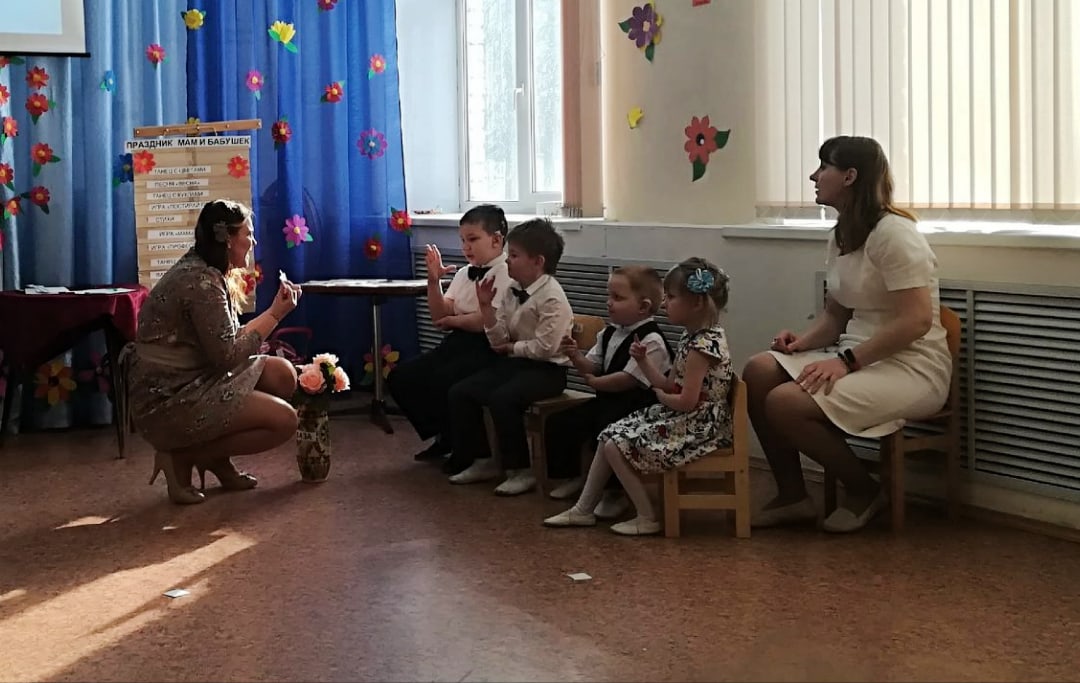 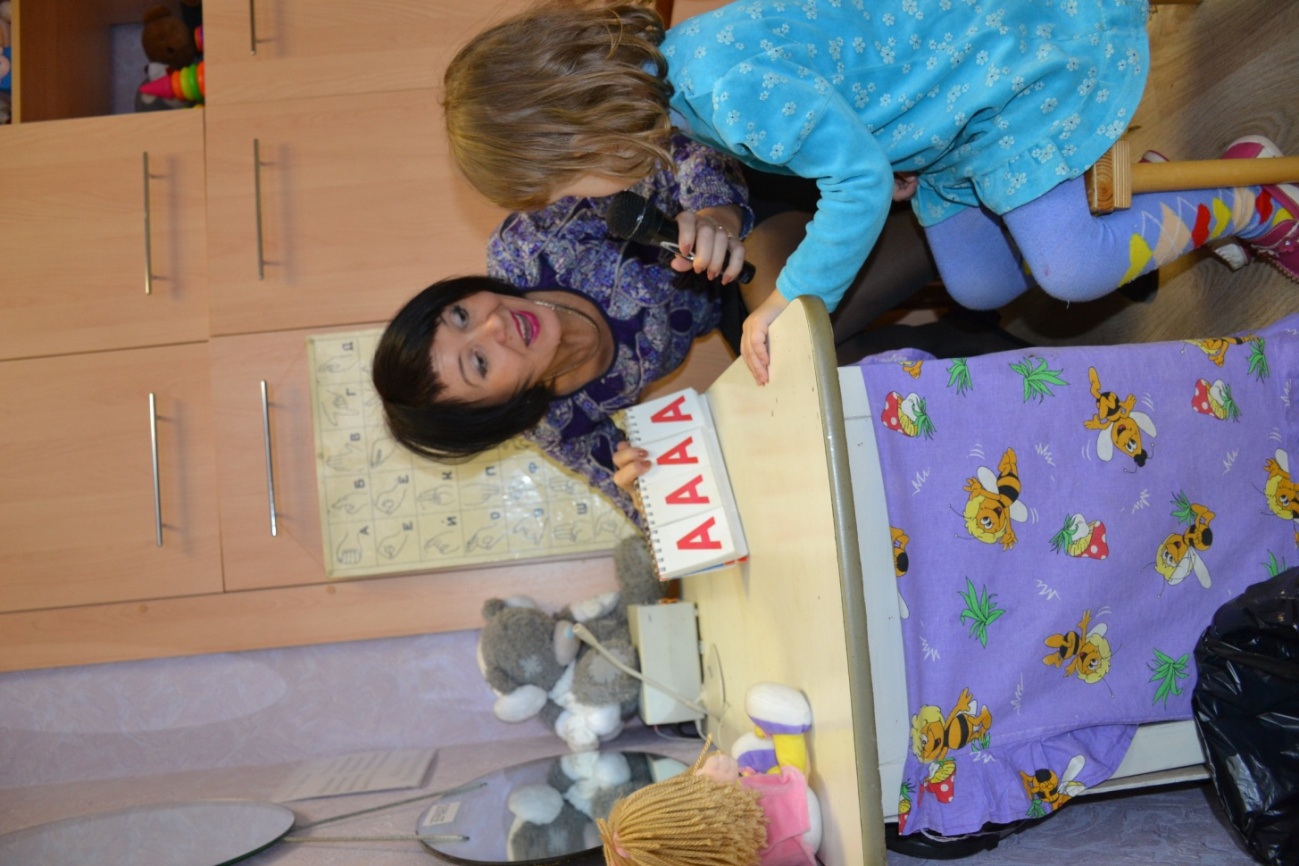 В ходе всего образовательного процесса особое внимание уделяется развитию речи детей, их остаточного слуха, формированию произносительной стороны речи.
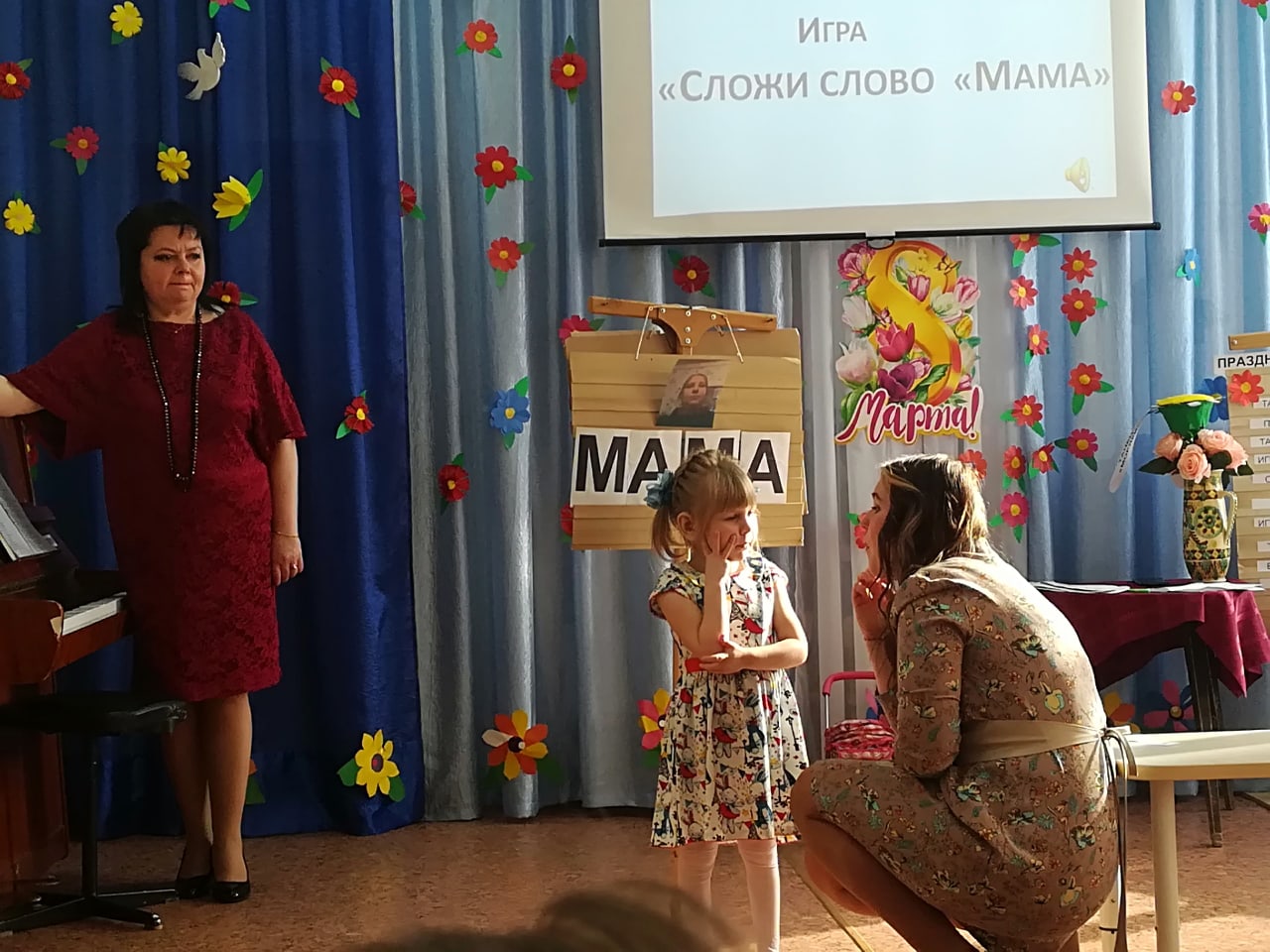 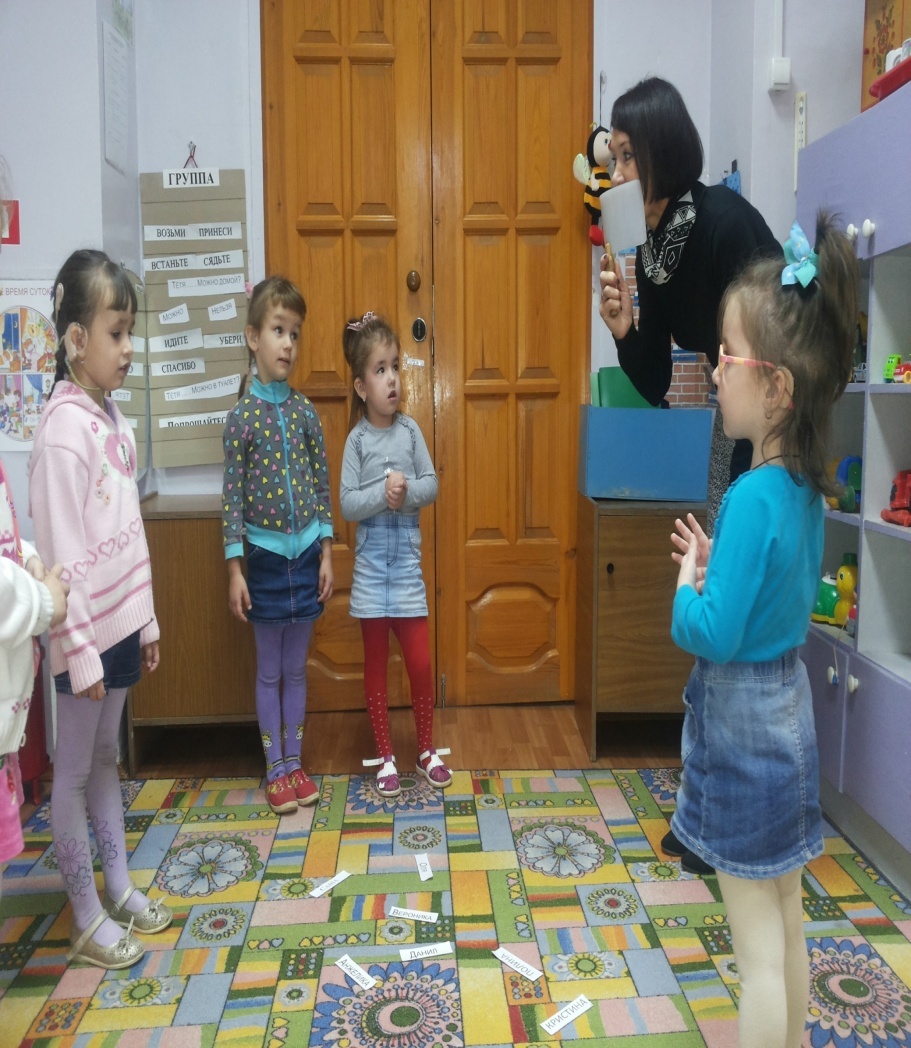 Взаимодействие дошкольного отделения и семьи
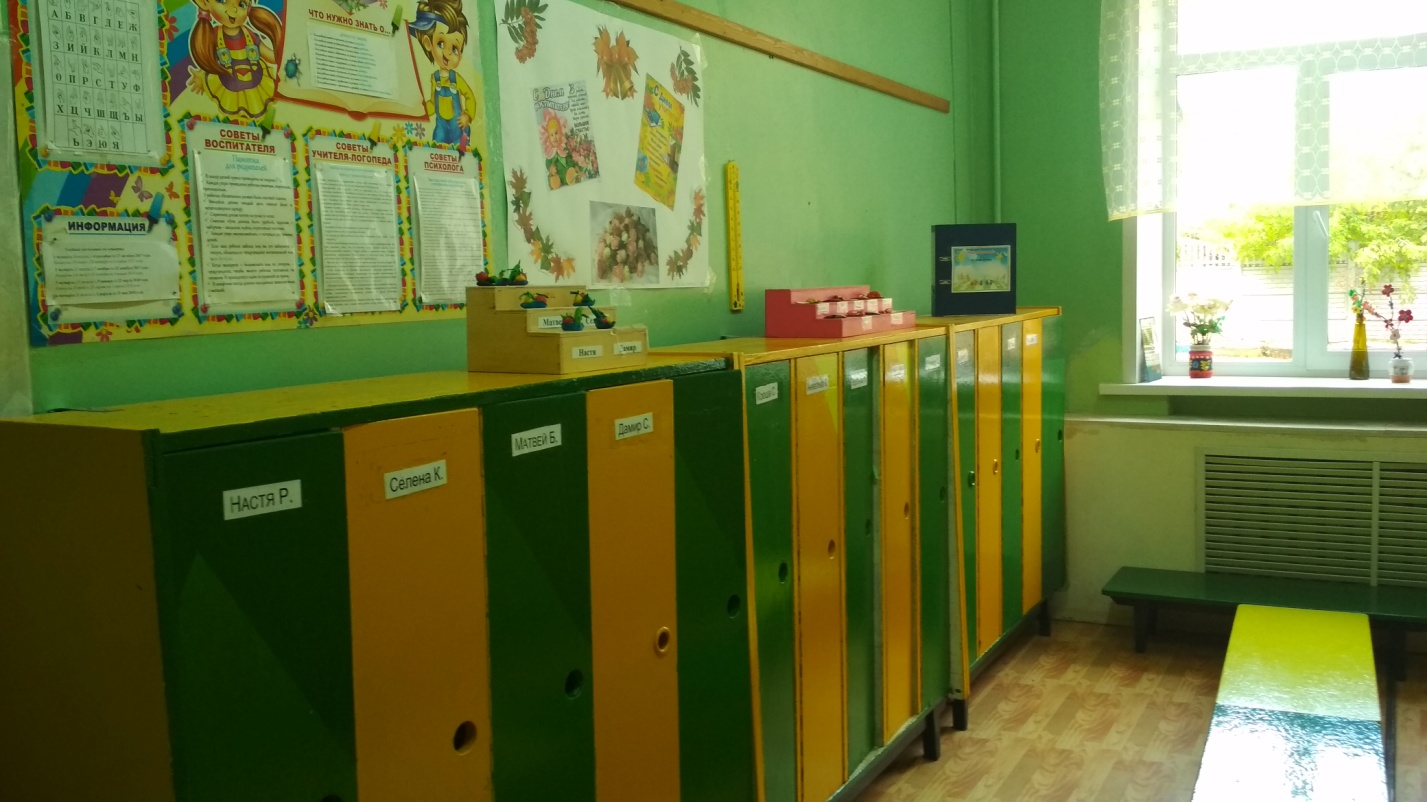 Важное направление – это привлечение родителей к разным формам сотрудничества.Одним из значимых факторов в такой работе выступает активное и целенаправленное привлечение родителей к участию в обучении ребенка.
Консультативно-просветительская деятельность
реализуется учителем-дефектологом сурдопедагогом в процессе взаимодействия с родителями и предполагает: 
проведение утренников, открытых индивидуальных и групповых занятий для родителей и педагогов (активное и целенаправленное привлечение родителей к обучению ребенка); 
привлечение родителей к разным формам сотрудничества – важное направление взаимодействия коррекционного учреждения  и семьи (совместные мероприятия);
проведение индивидуальных/групповых консультаций о ходе, содержании и итогах коррекционного процесса у обучающегося и создании благоприятных условий  для закрепления и автоматизации полученных в образовательном учреждении слухоречевых навыков; 
участие в родительских собраниях с целью информирования родителей об особенностях детей с нарушениями слуха и их успехах (осведомлены о каждом новом достижении своих детей и охотно сотрудничают и поддерживают наши начинания, так как видят результат). 
Родители имеют возможность познакомиться со спецификой работы педагогов, понаблюдать за повседневной учебной деятельностью и поведением своих детей, поучиться использованию различных методов и приемов, установить более тесные контакты с педагогическим коллективом (отношения строятся на доверии, взаимопонимании, откровенности и чуткости).
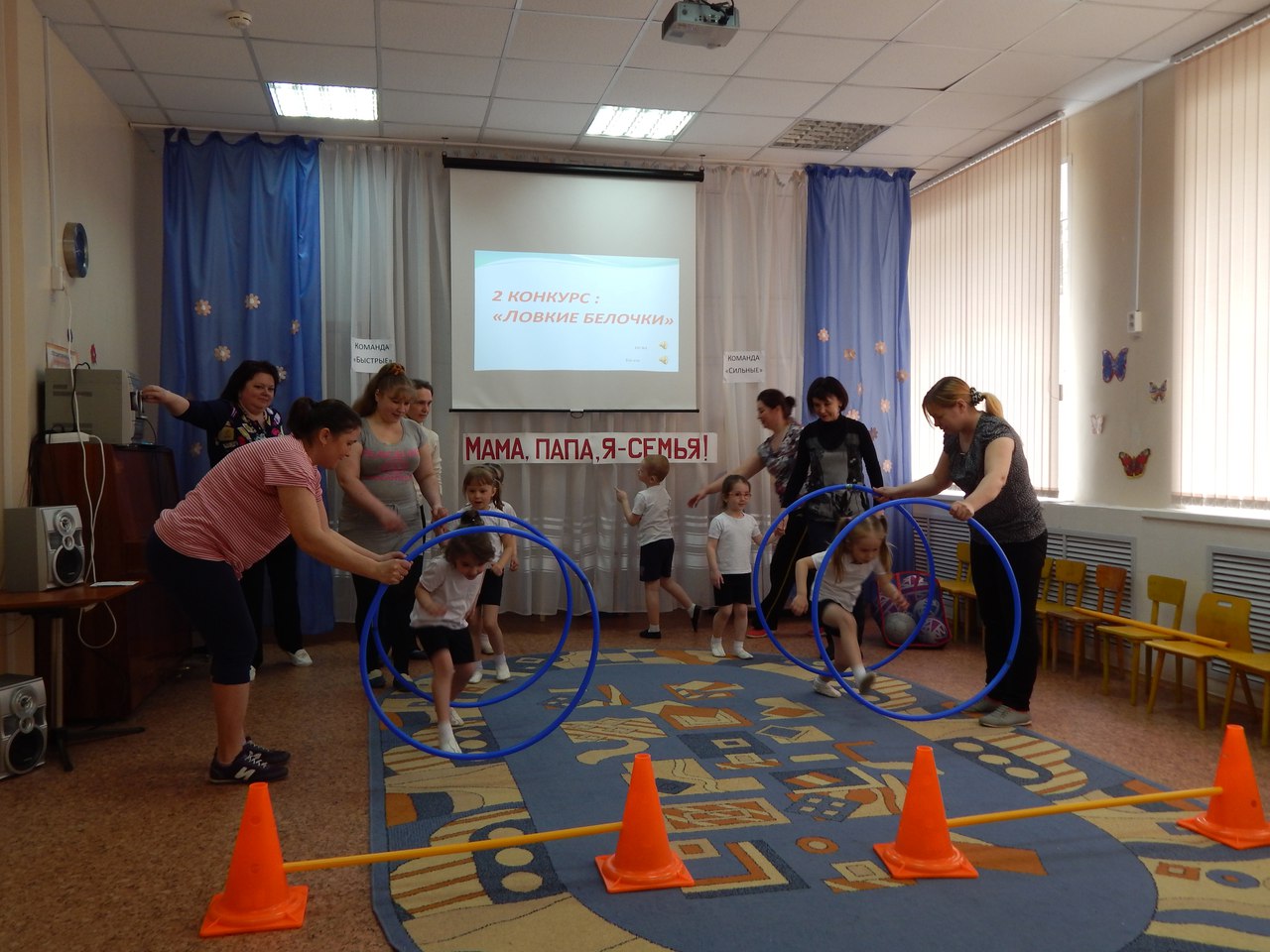 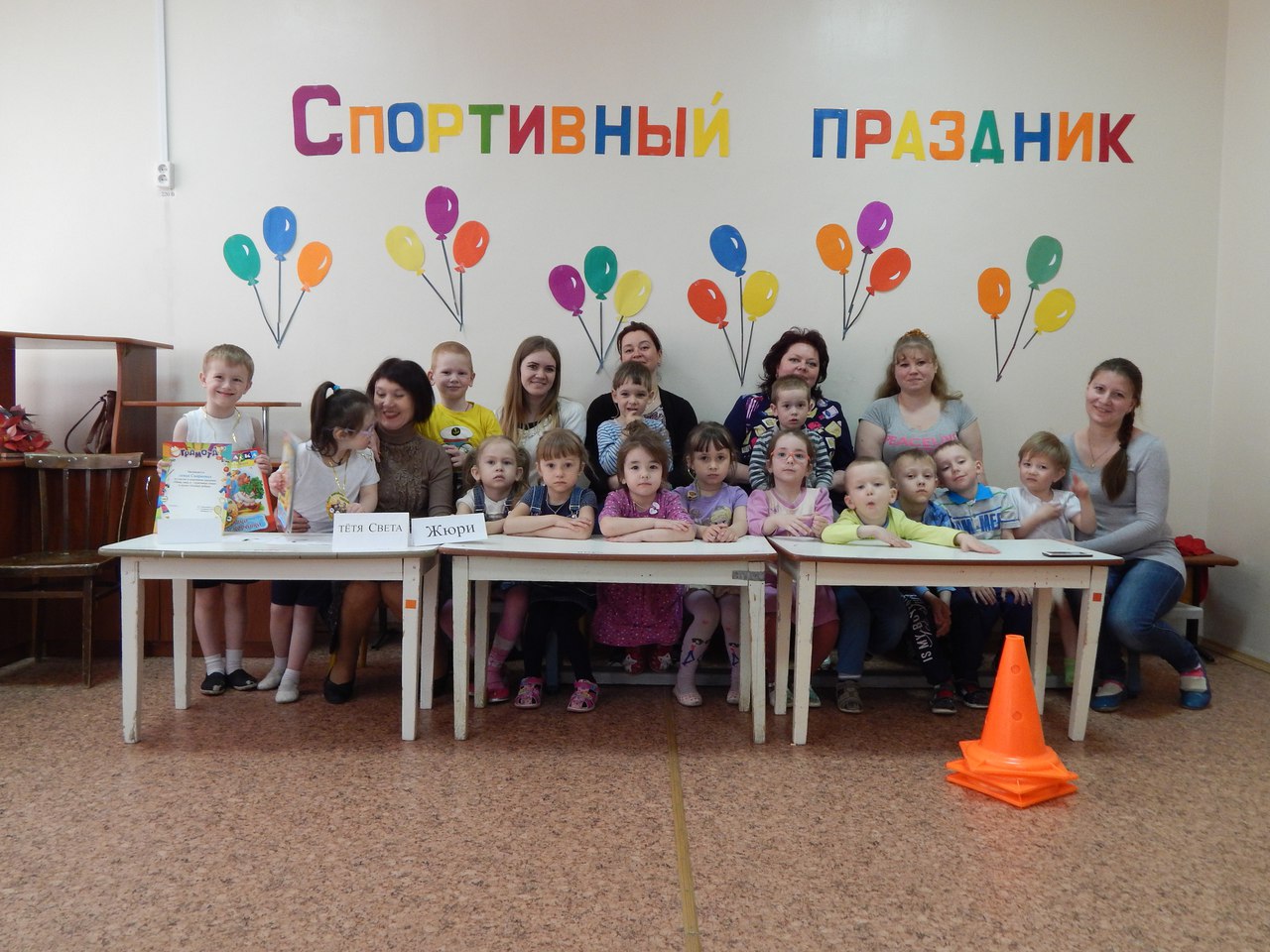 Дошкольное отделение осуществляет консультативную помощь при сотрудничестве с детским домом «Надежда».
Мы обмениваемся опытом на различных мероприятиях, проводимых Кировской региональной общественной организацией «Гильдия дефектологов и логопедов Вятки» и в 2019 году было получено первое место в межрегиональном конкурсе «Профессионал-2019»  в номинации «Учитель-дефектолог».
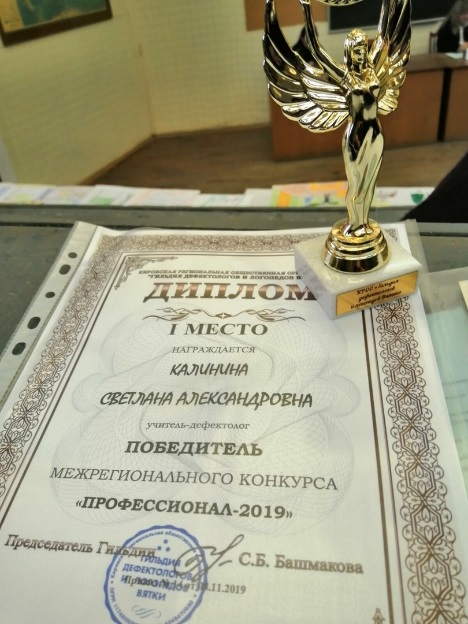 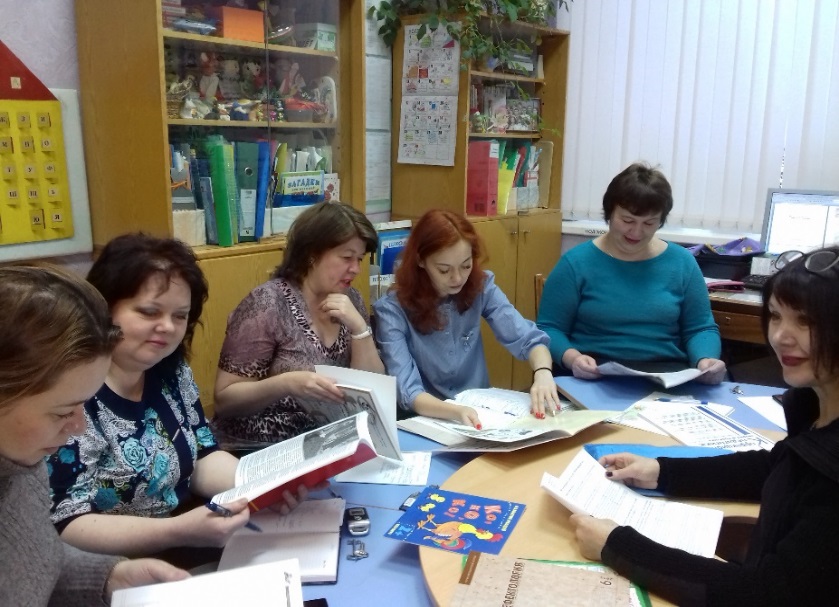 Воспитание неслышаших детей должно быть ранним, коррекционным и ориентированным на их потенциальные возможности. 

Учитель-дефектолог обучает родителей взаимодействовать со своим ребенком, 
раскрывает направления организации коррекционной работы, 
главной задачей которой является 
помощь ребенку, раскрытие потенциала развития, формирование компенсаторных возможностей, подготовка к школе, к адаптации в детском коллективе, а в перспективе – к самостоятельной жизни.
В дошкольном отделении
создана ситуация комфорта и успеха.
организовано учебное сотрудничество с воспитанниками. 	
используются современные подходы к организации комплексного сопровождения детей в условиях коррекционной школы.
родители включены в совместную проектную деятельность.
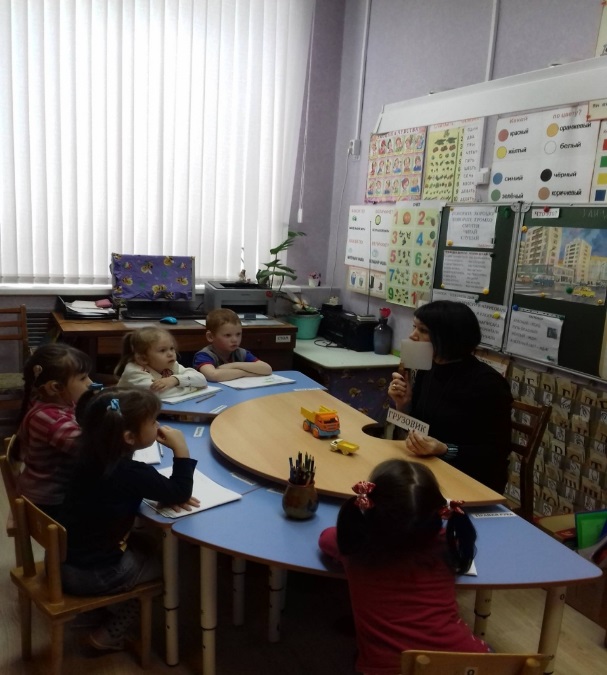 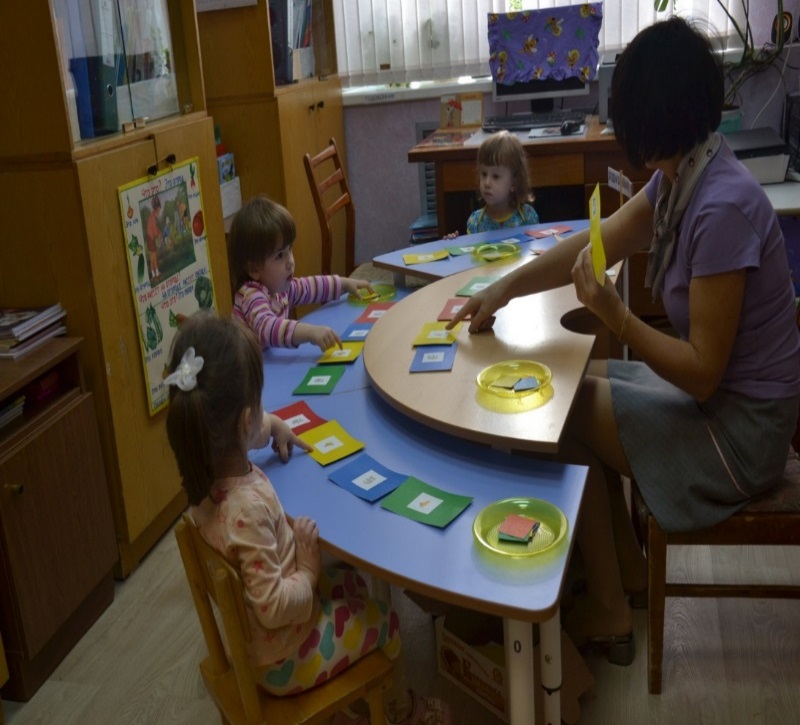 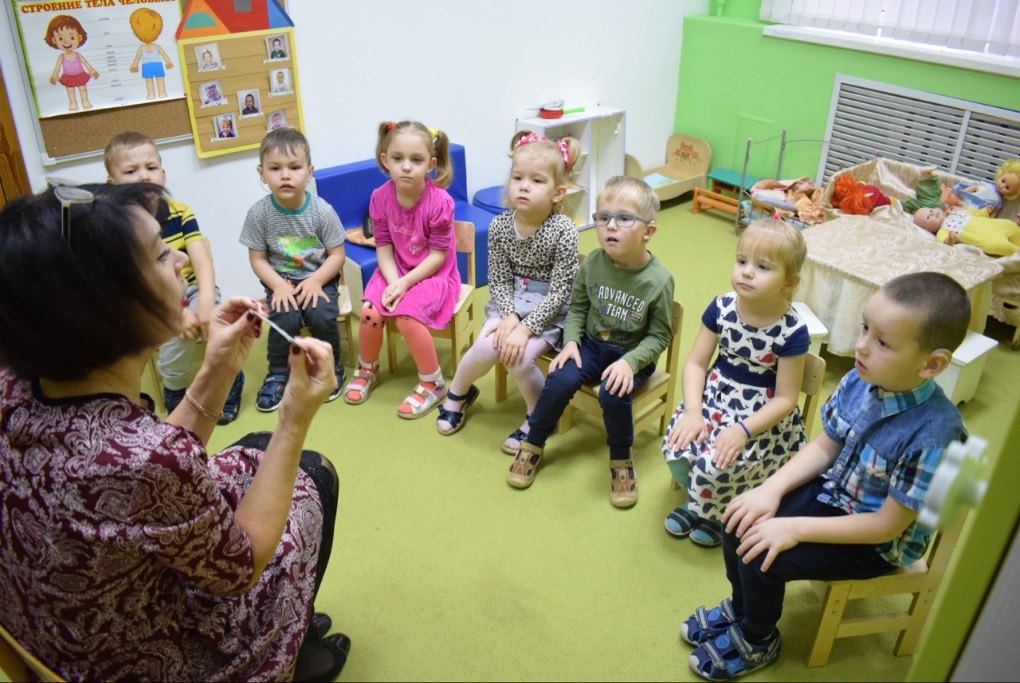 Ребята любят свой детский сад.
Родители удовлетворены образовательным процессом в дошкольном отделении.
Педагогический коллектив владеет спецификой коррекционной работы с детьми дошкольного возраста, работает добросовестно, творчески, позитивно и с любовью.
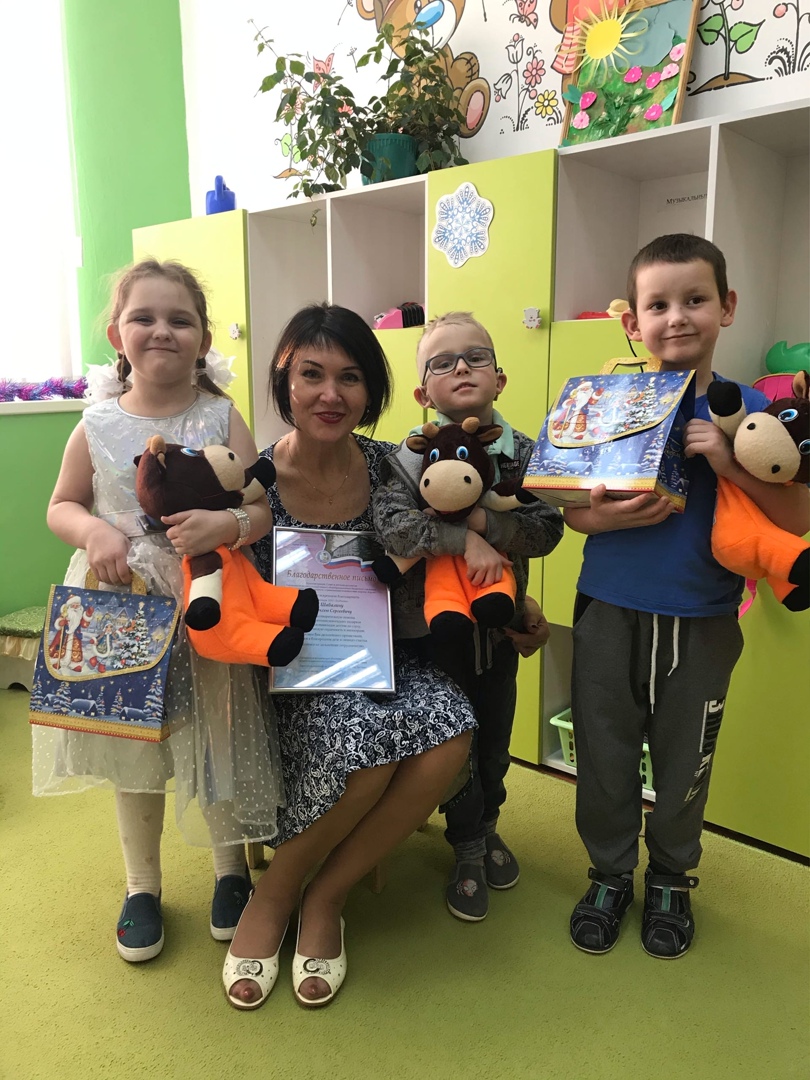 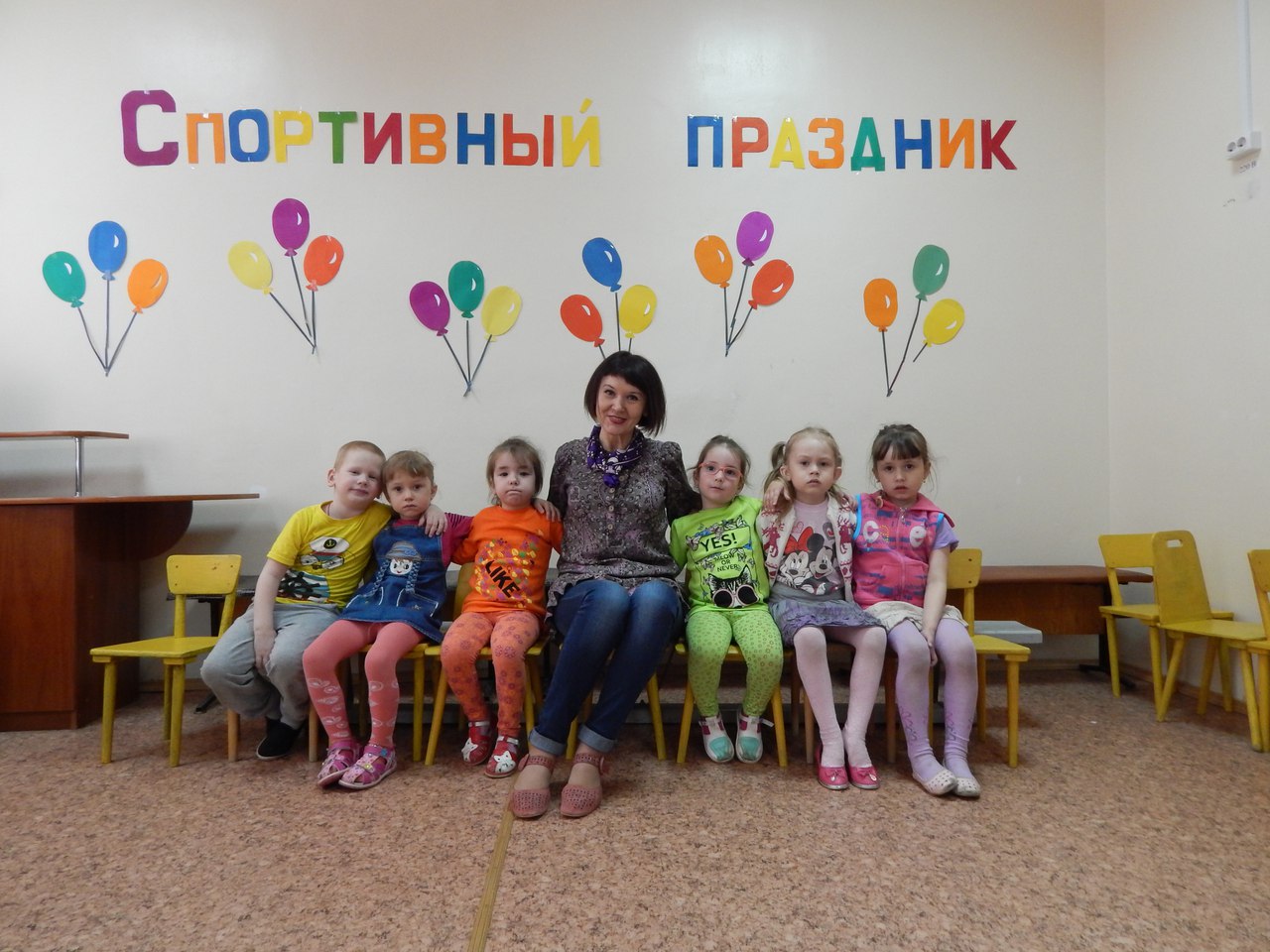